Отчет о проделаннойлетней работе, воспитателя Смирновой Л.С., проведенной с детьми 2младшей группы «Вишенка» лето 2015 г.
Добрый день, приветствуем всех вас! Группа « Вишенка» поведает рассказ: о том как лето проводили, о чём беседовали , куда ходили.
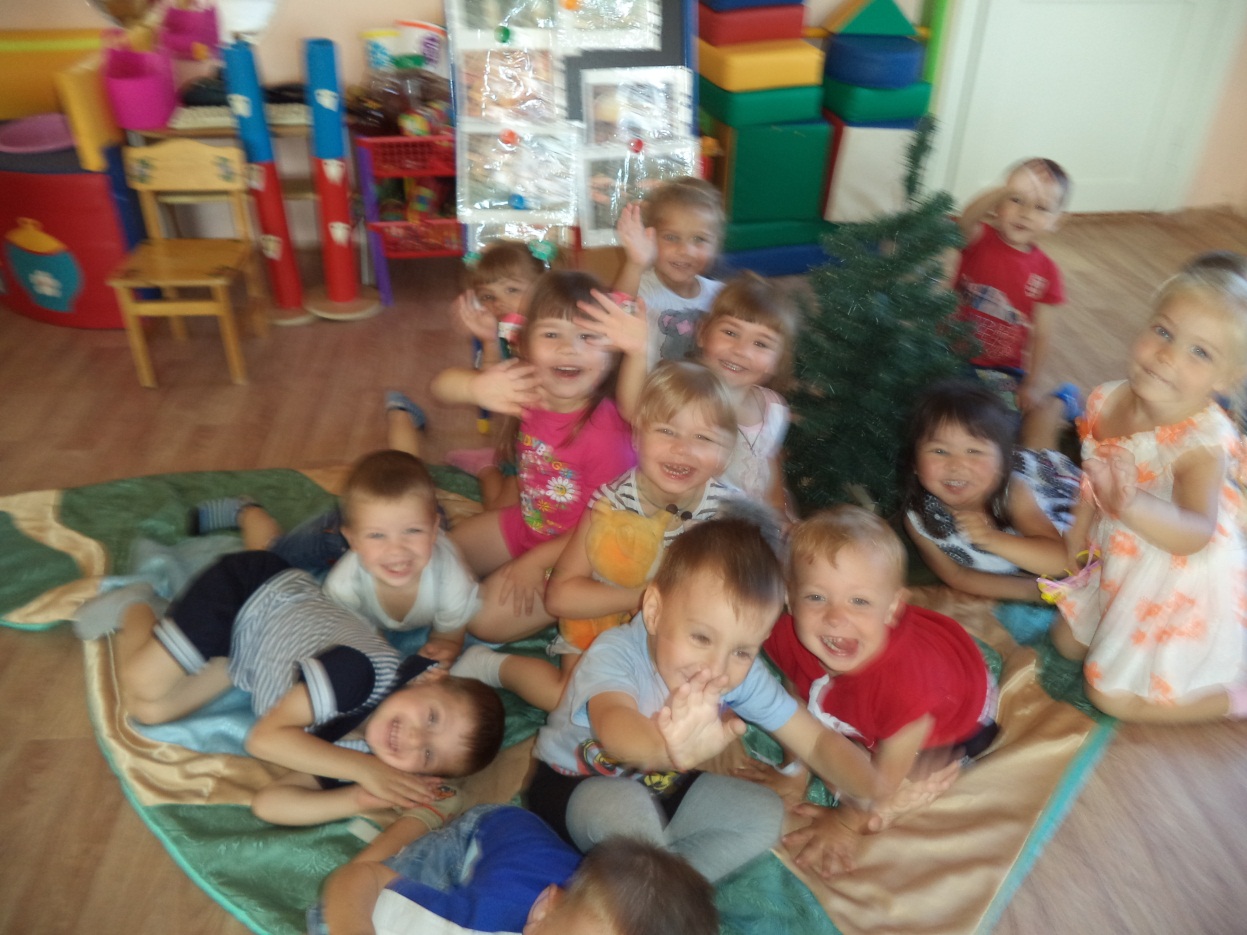 Летом  гуляли, цветы поливали.
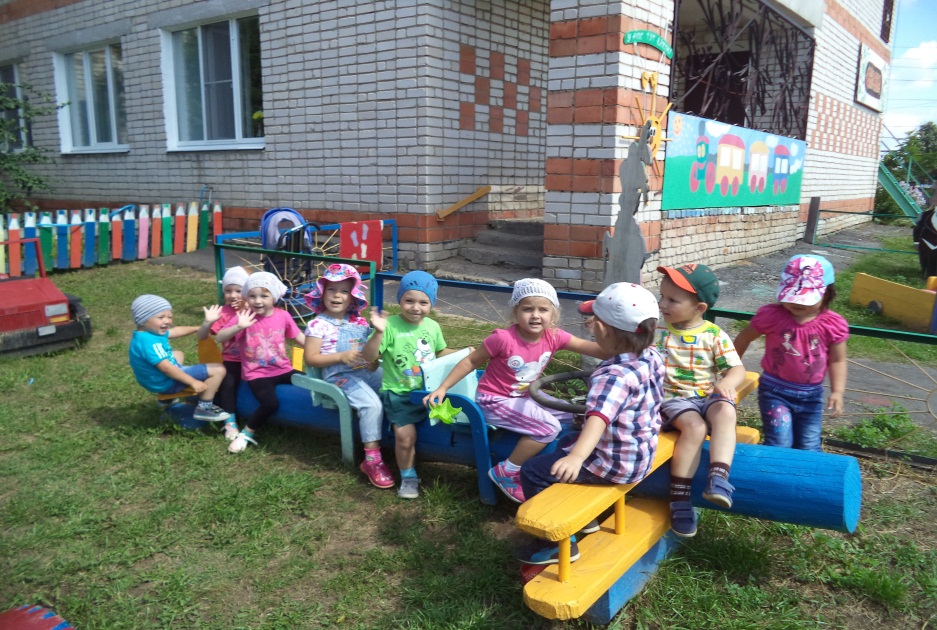 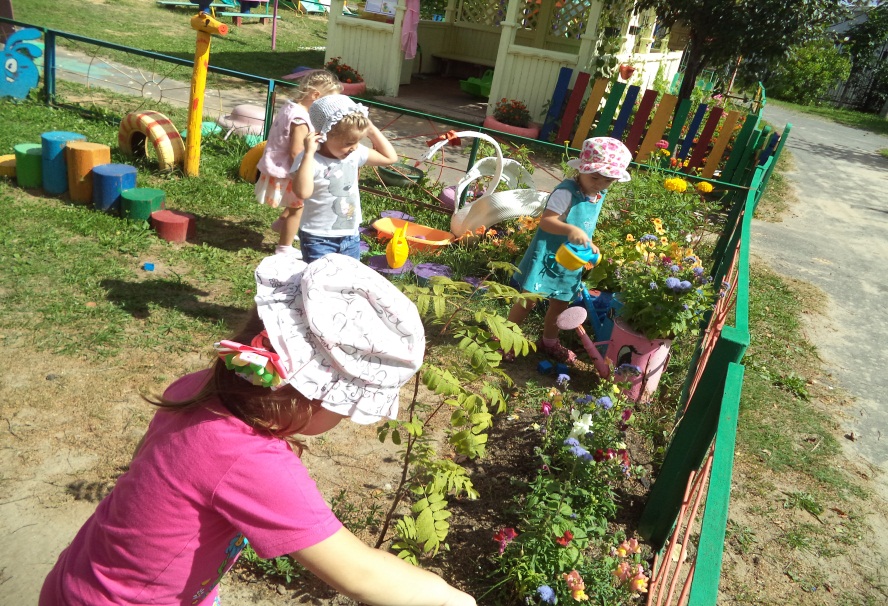 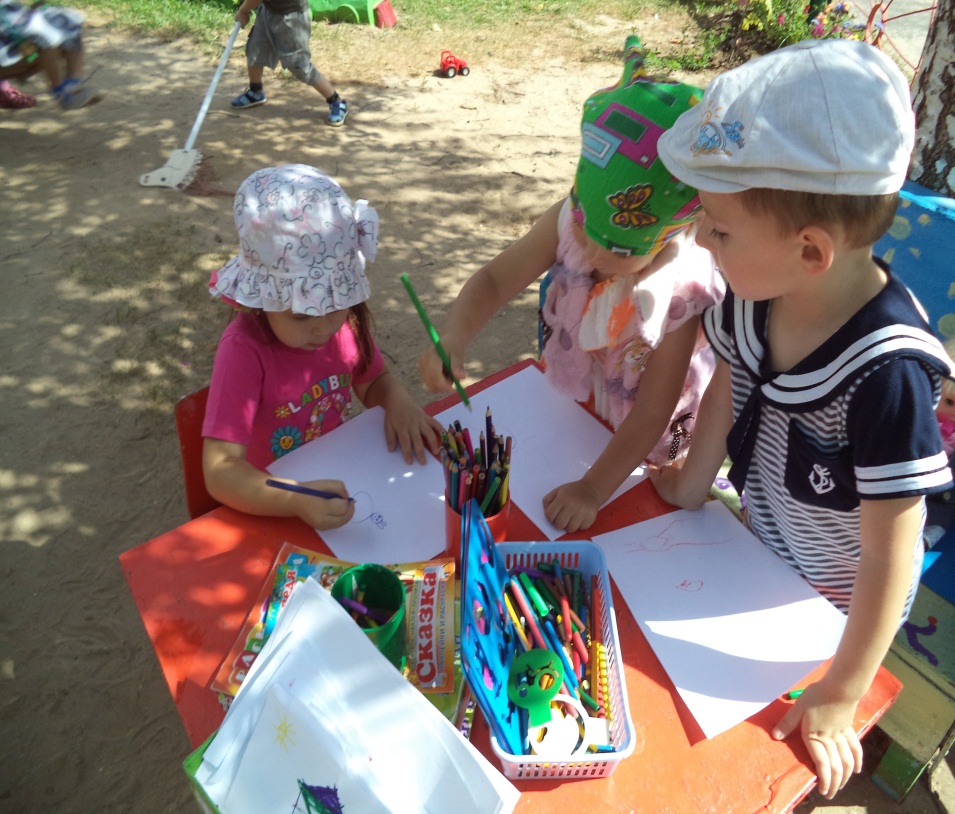 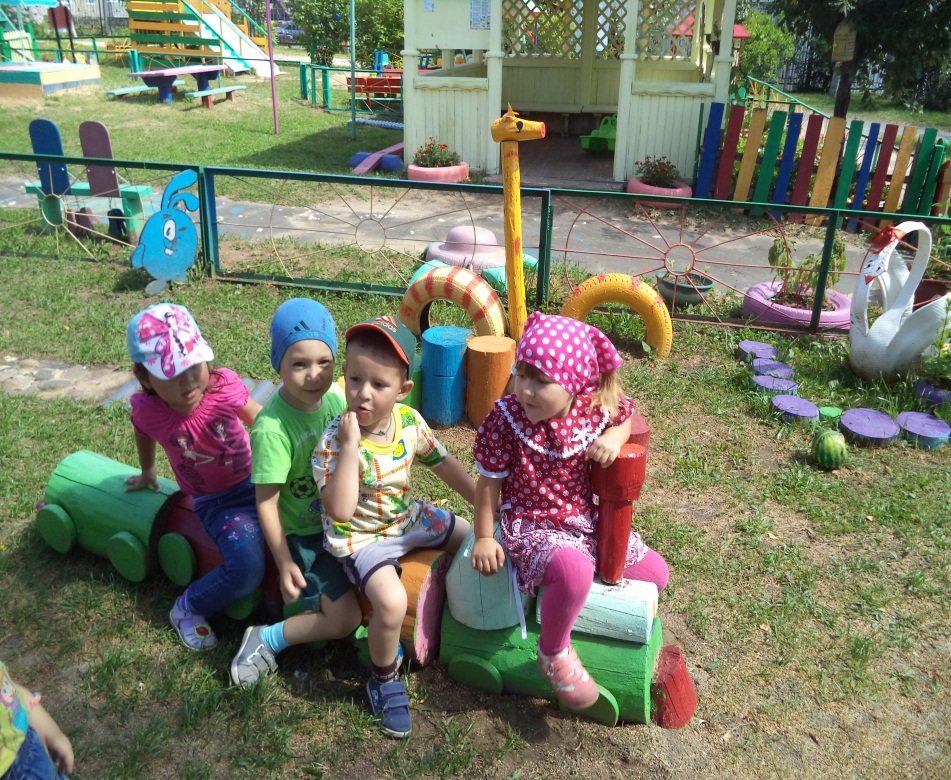 В игры разные играли.
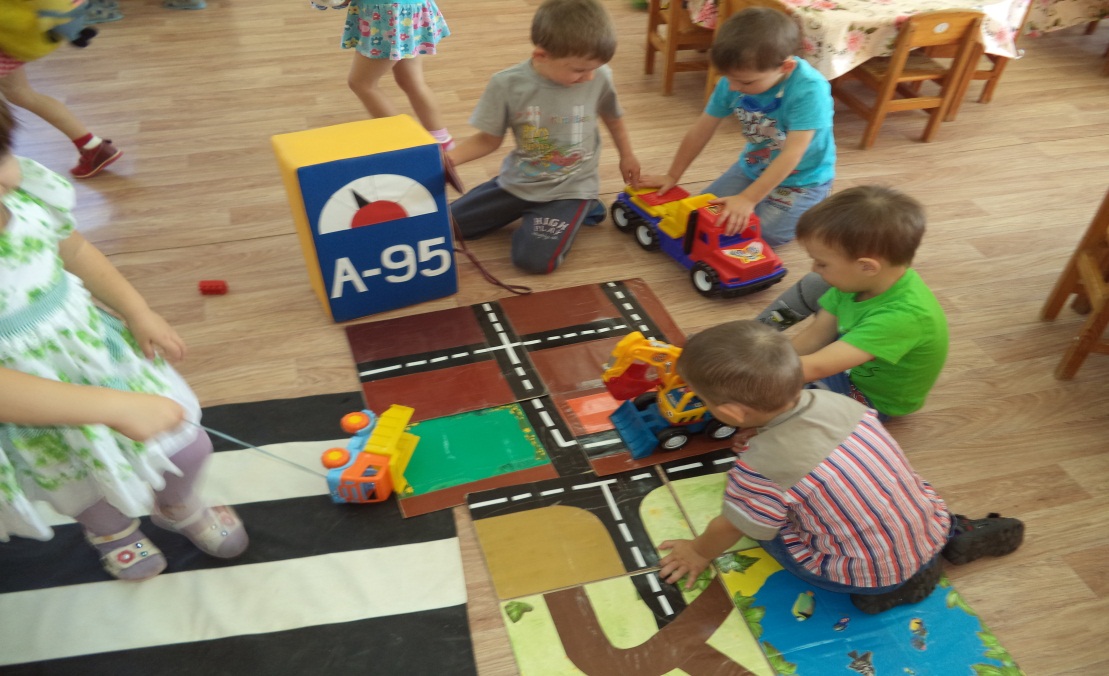 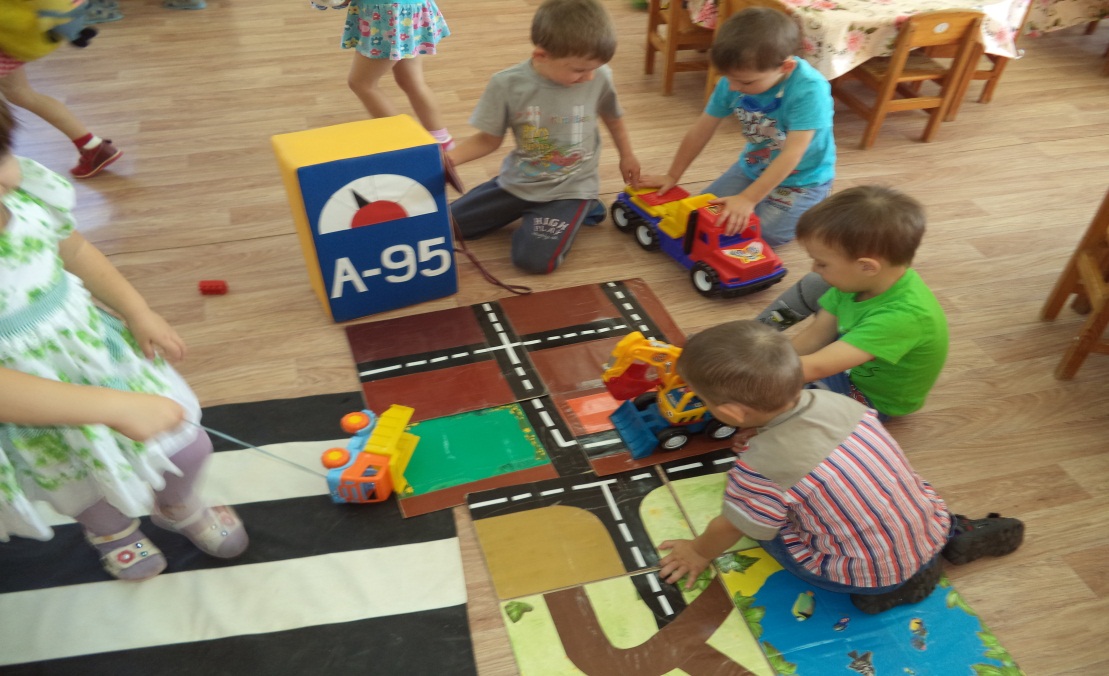 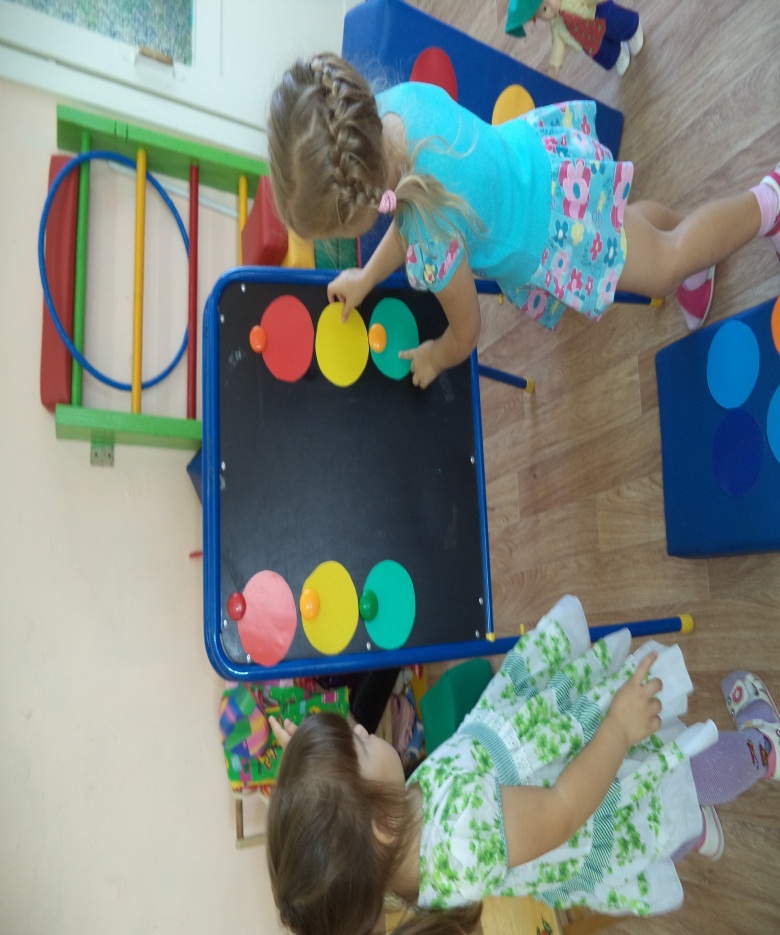 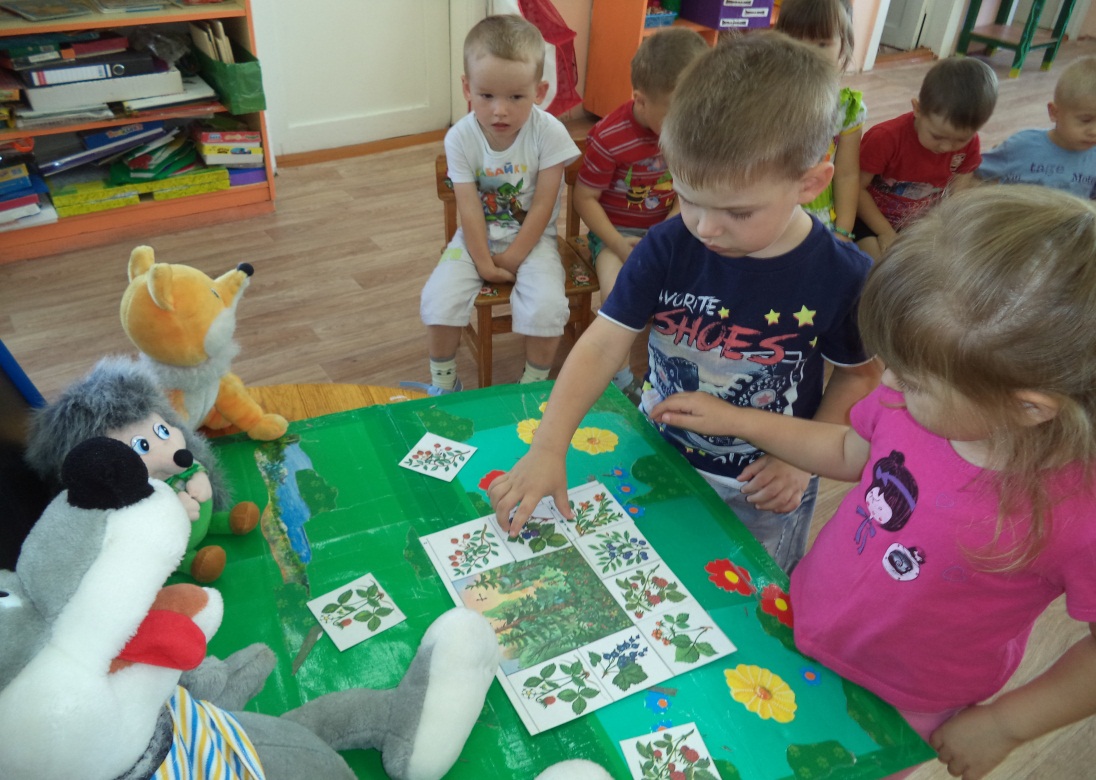 Свое здоровье укрепляли
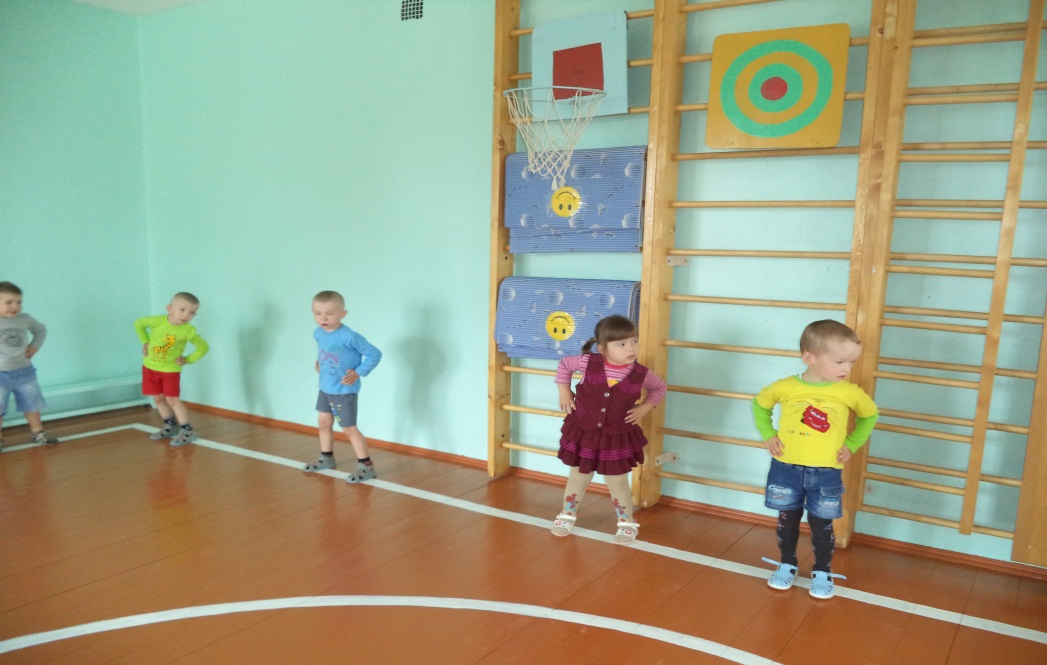 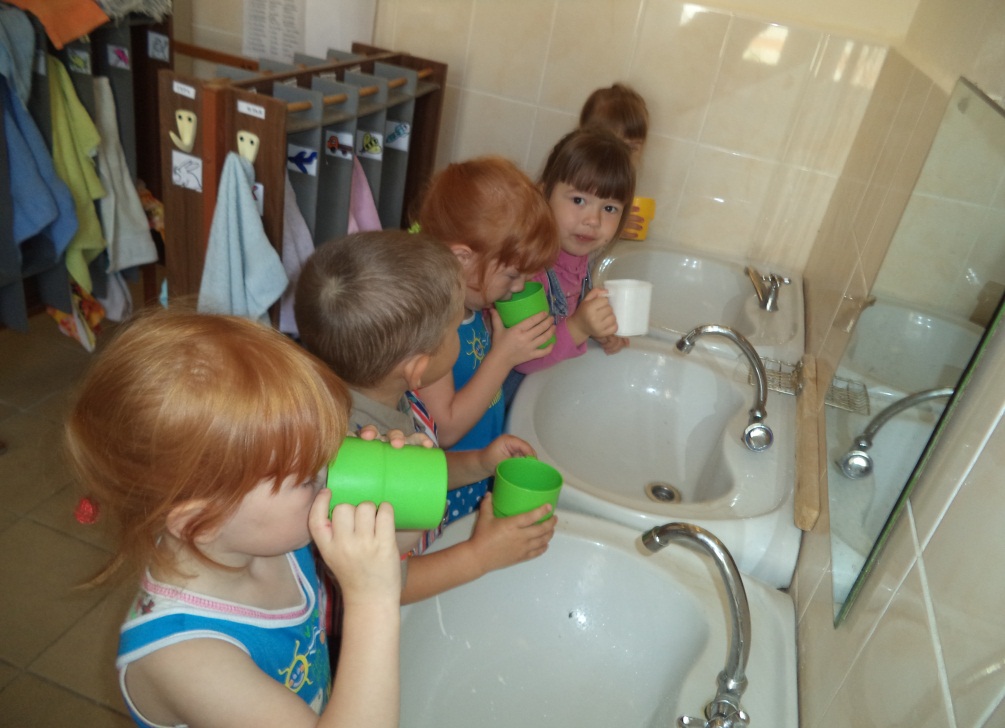 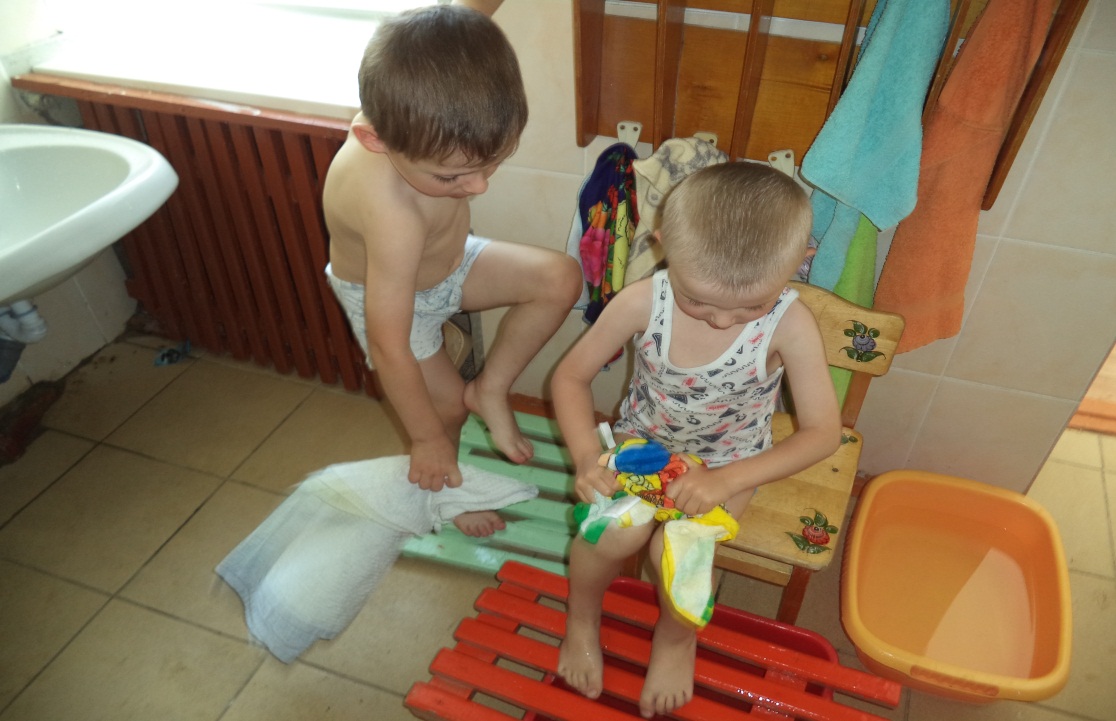 Беседовали, чтоб много знали.
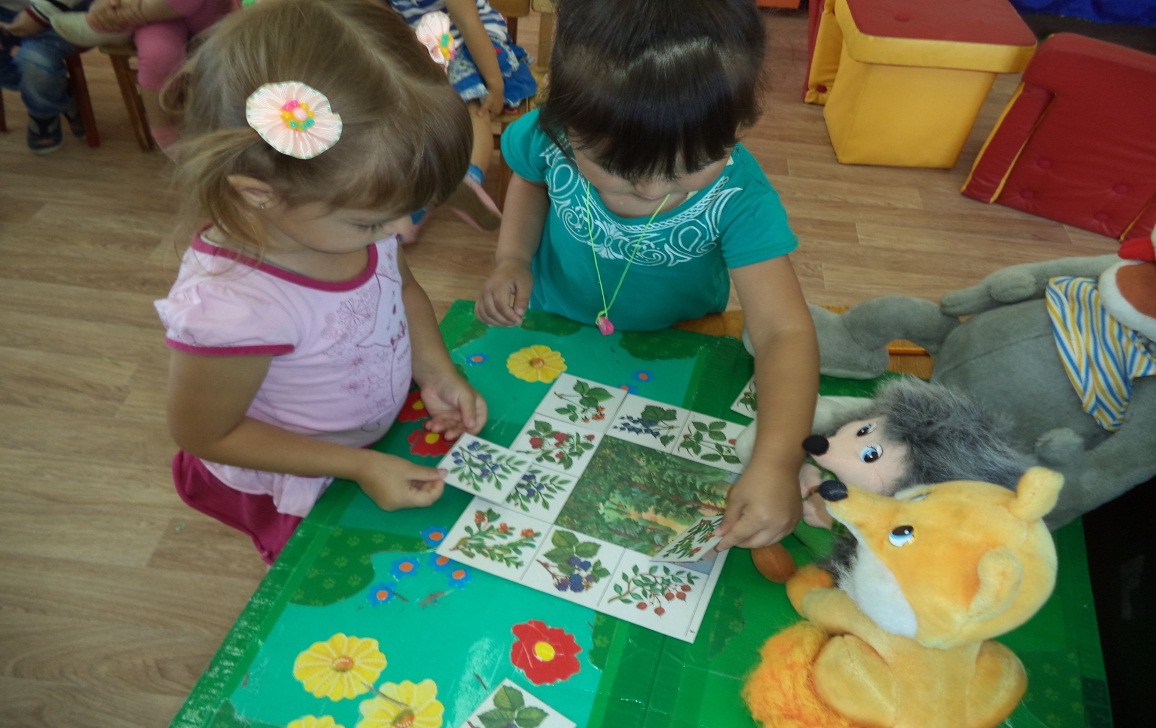 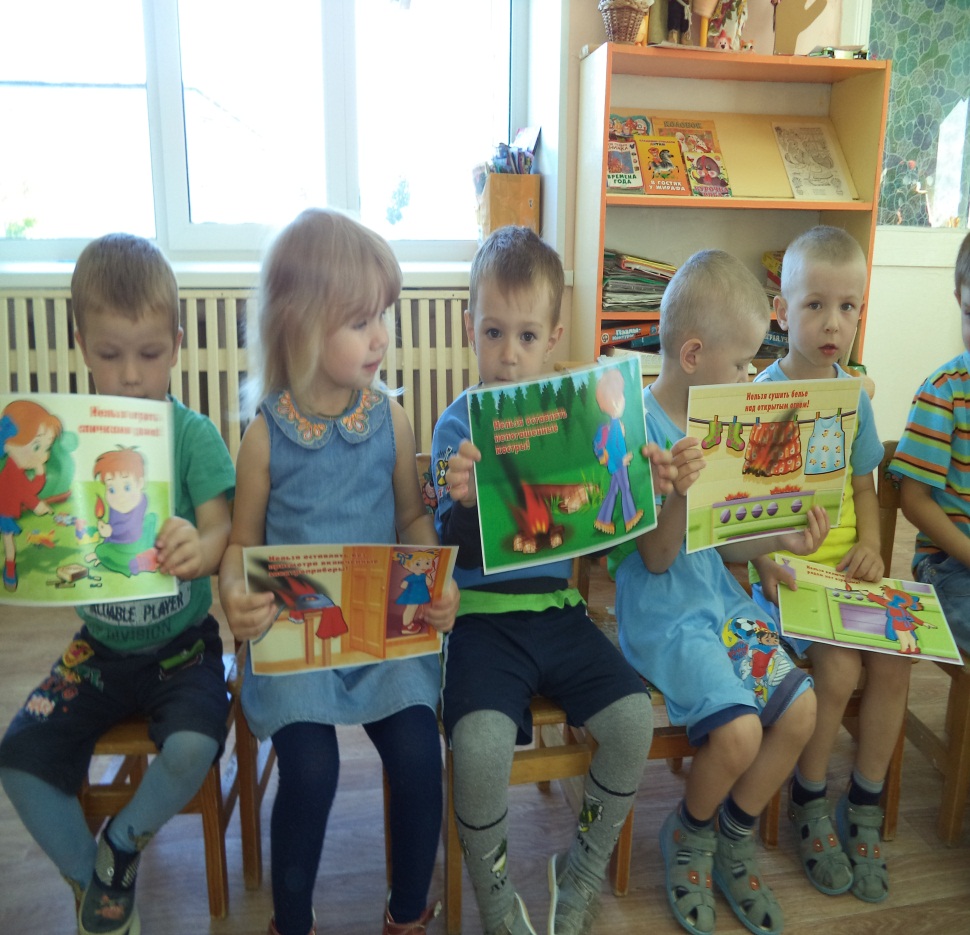 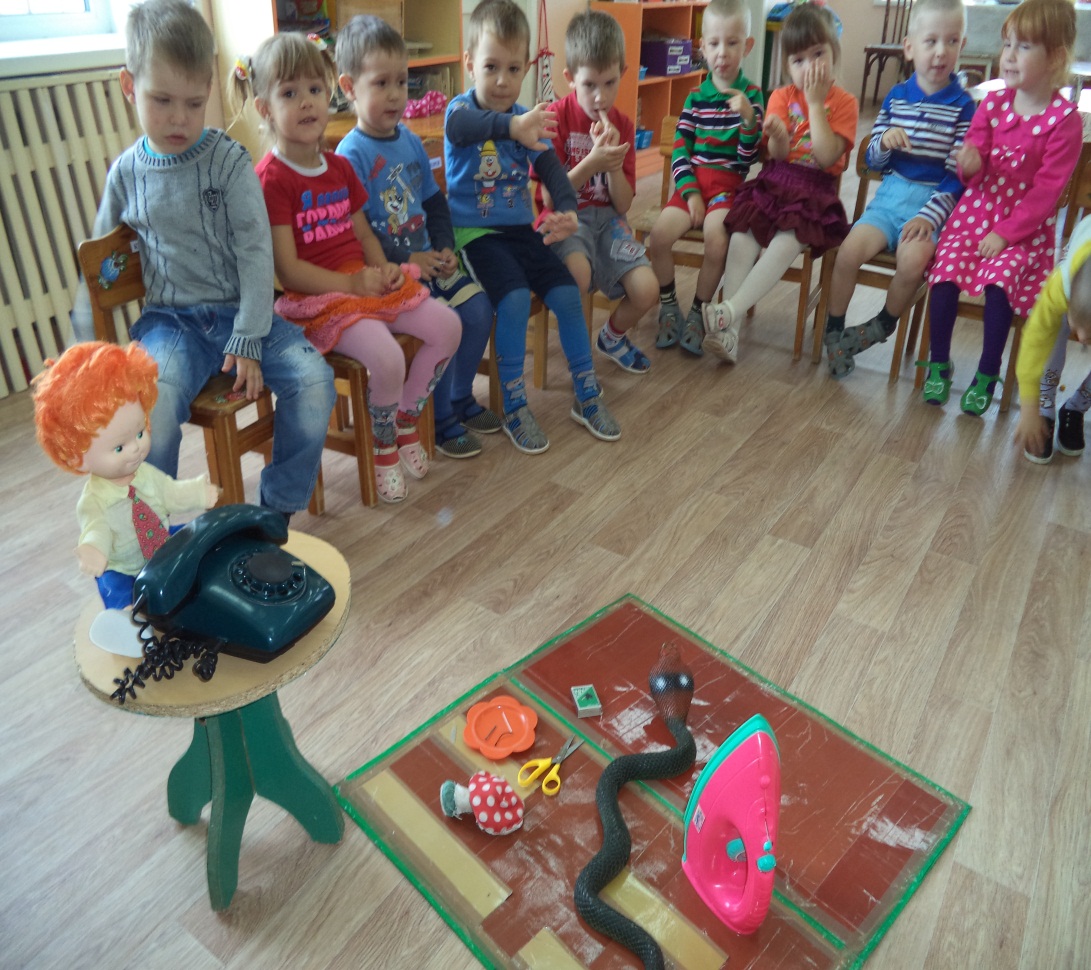 Говорили про цветы, узнали бывают они: садовые, луговые и полевые.
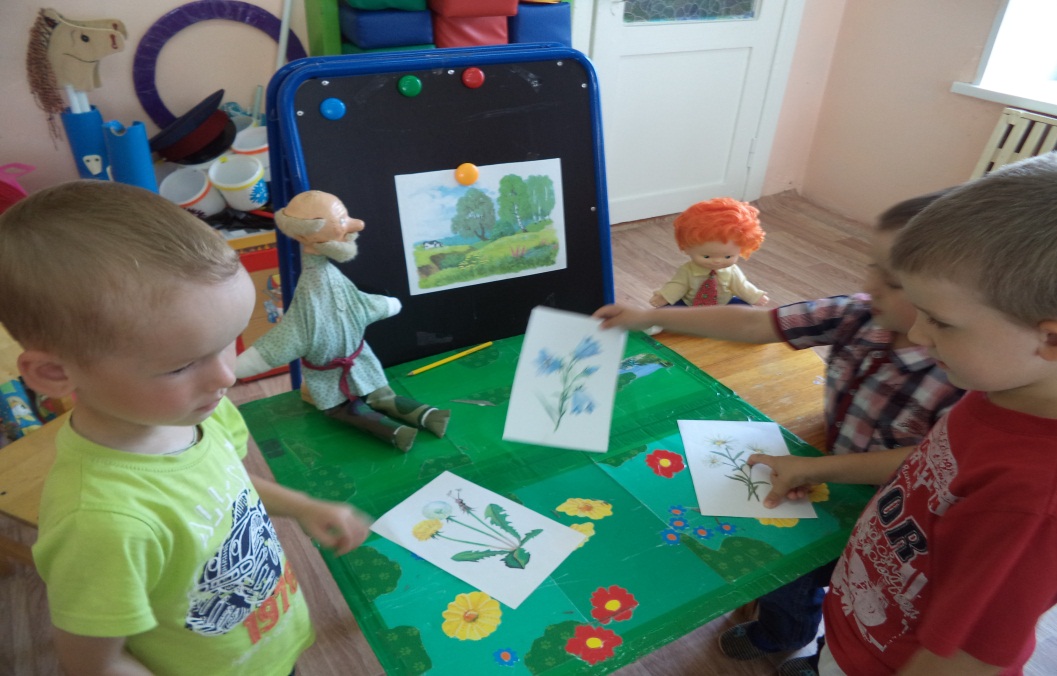 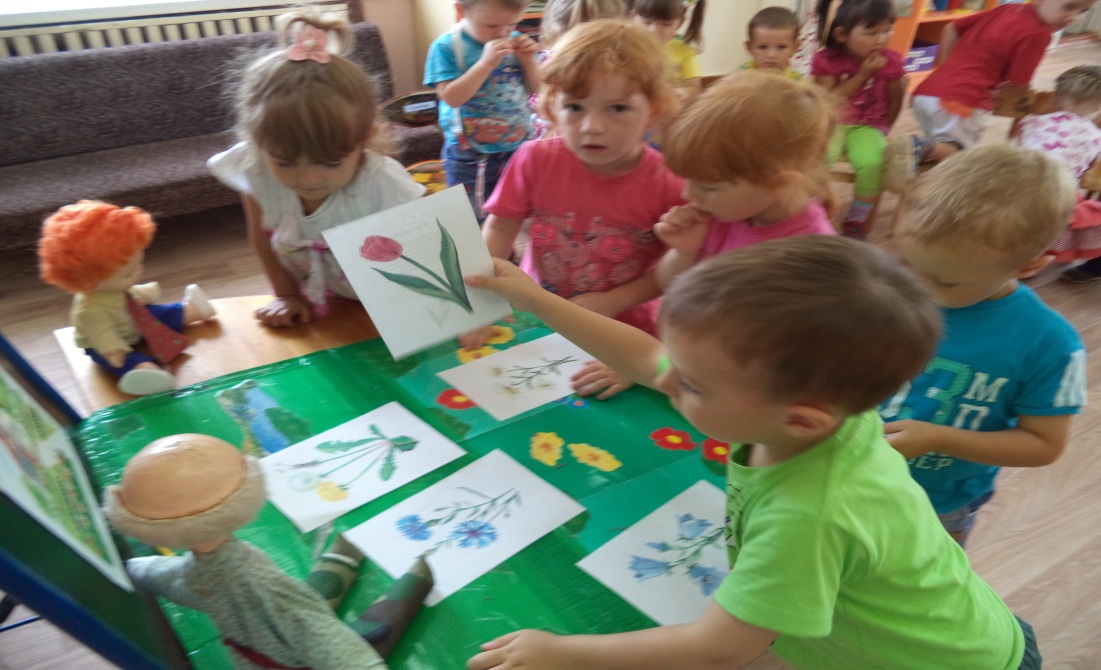 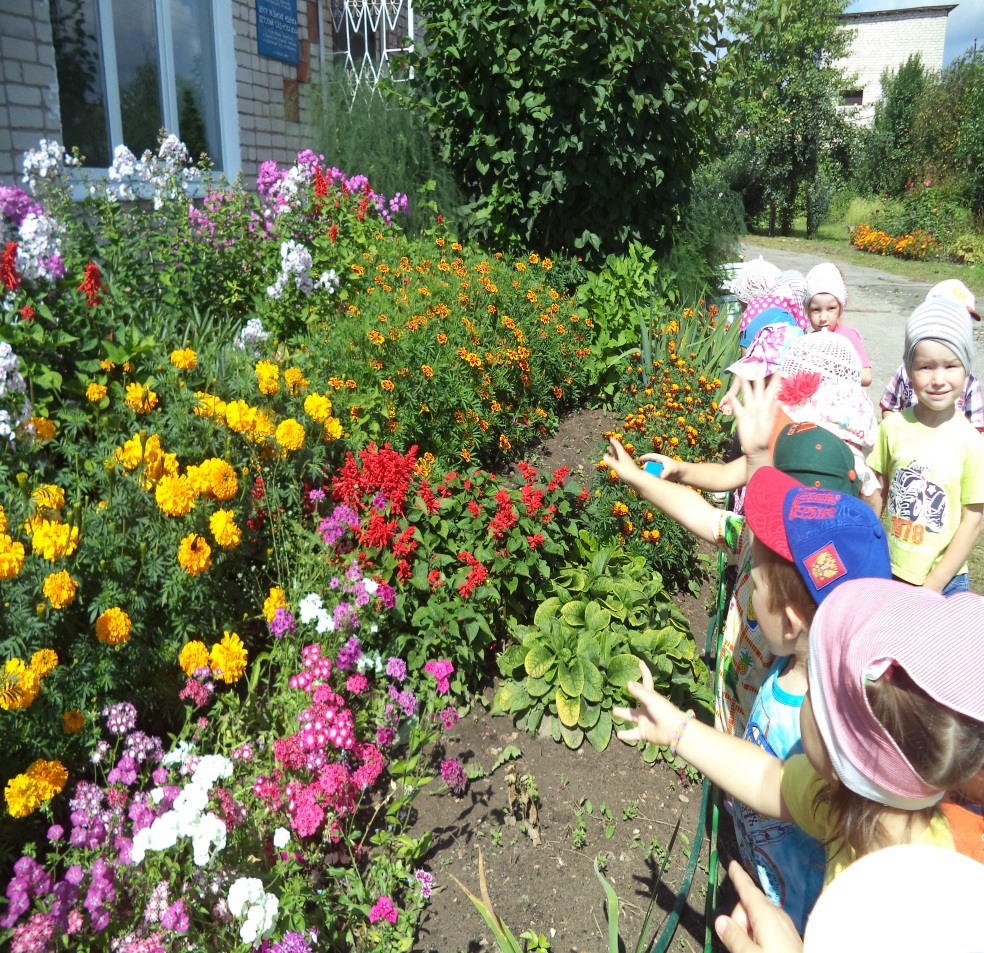 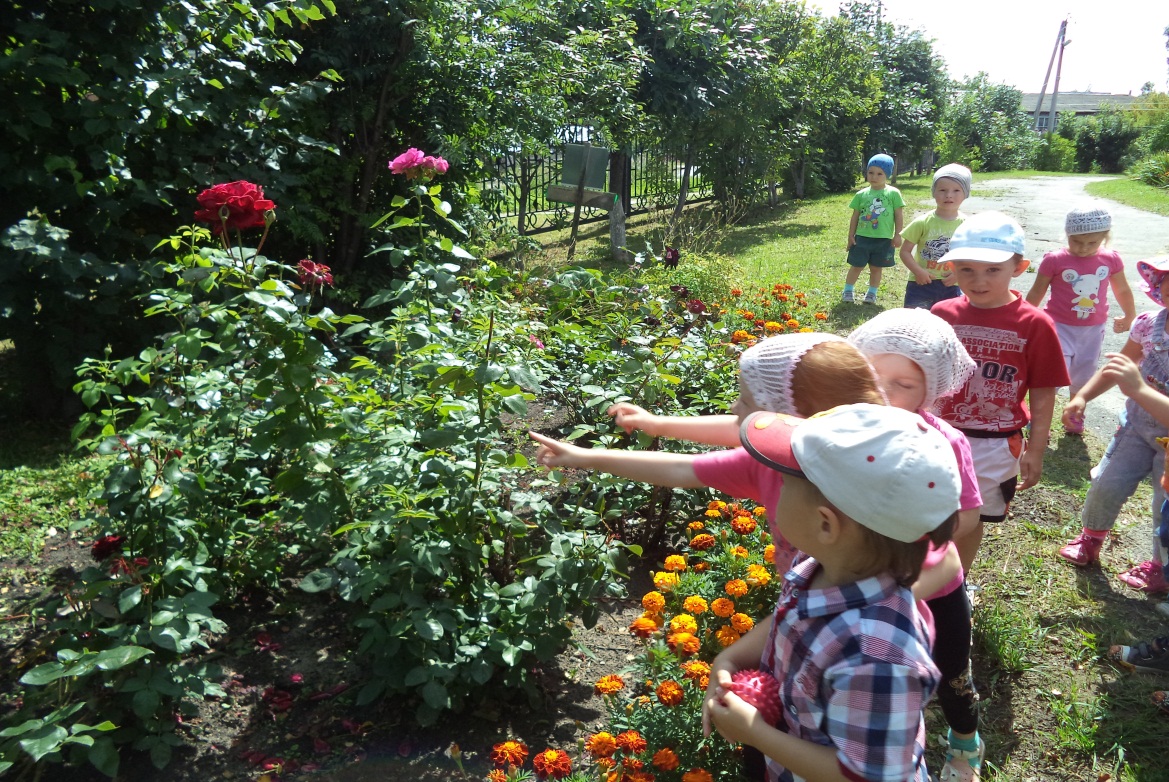 Говорили про грибы, узнали бывают опасны они.
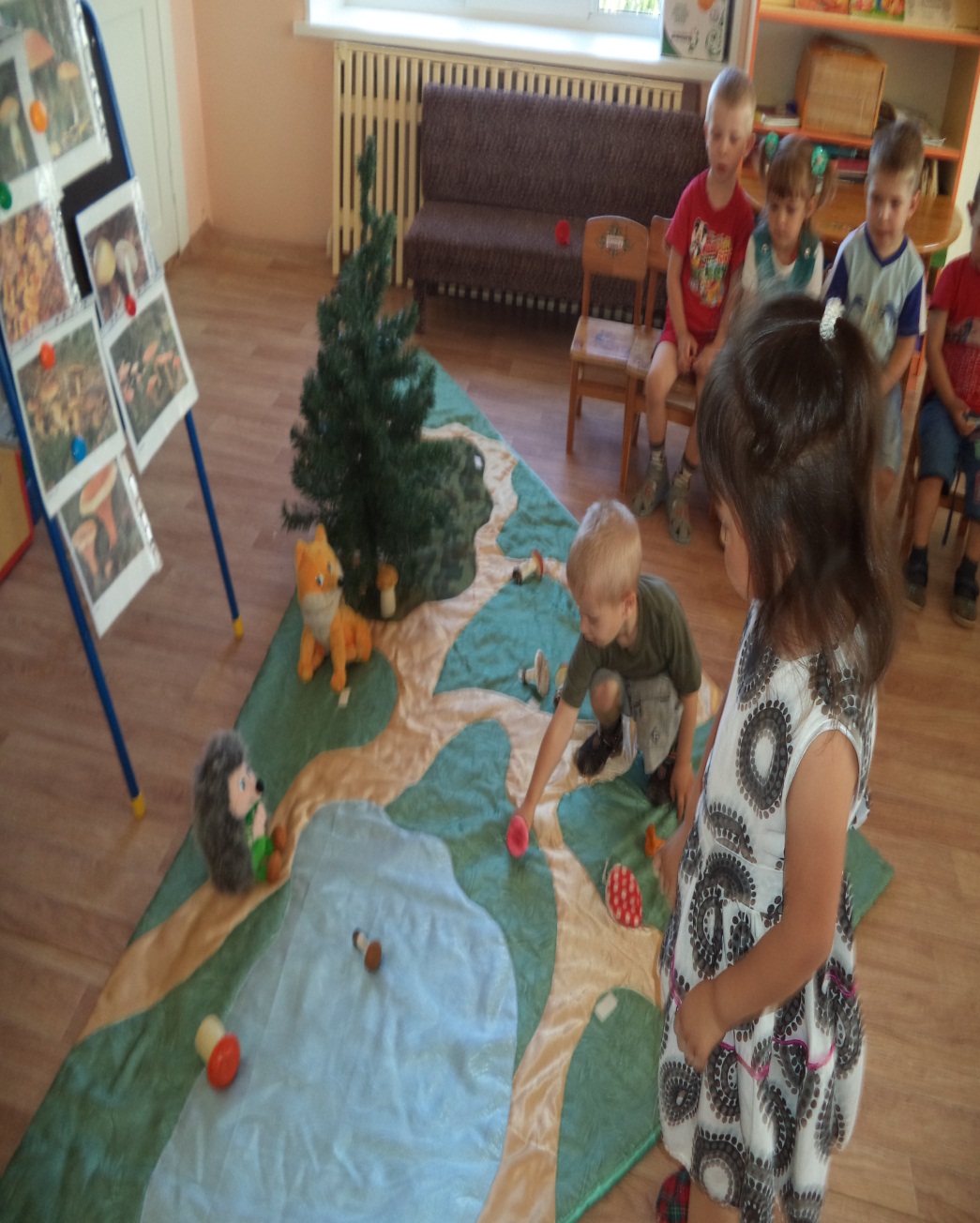 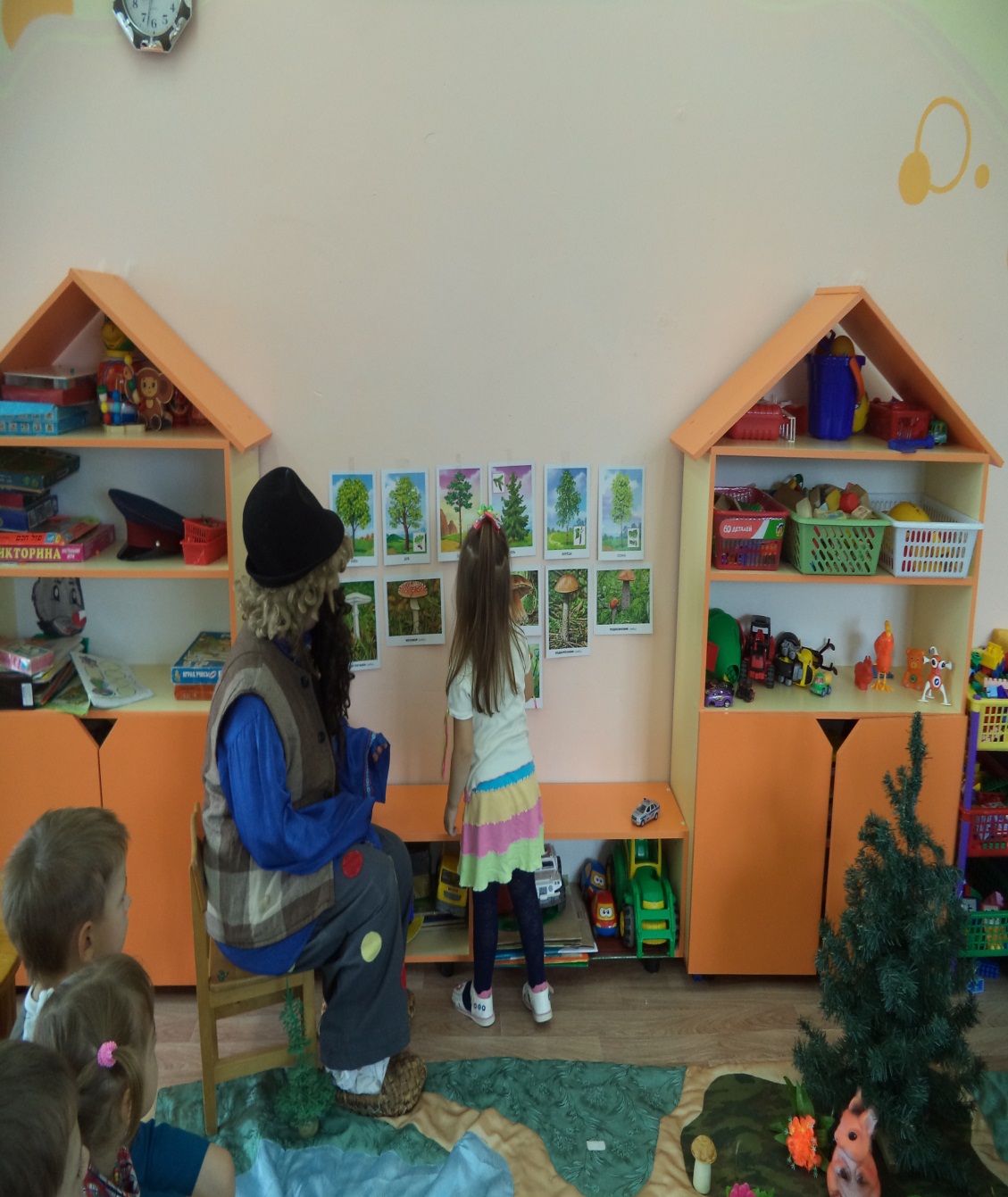 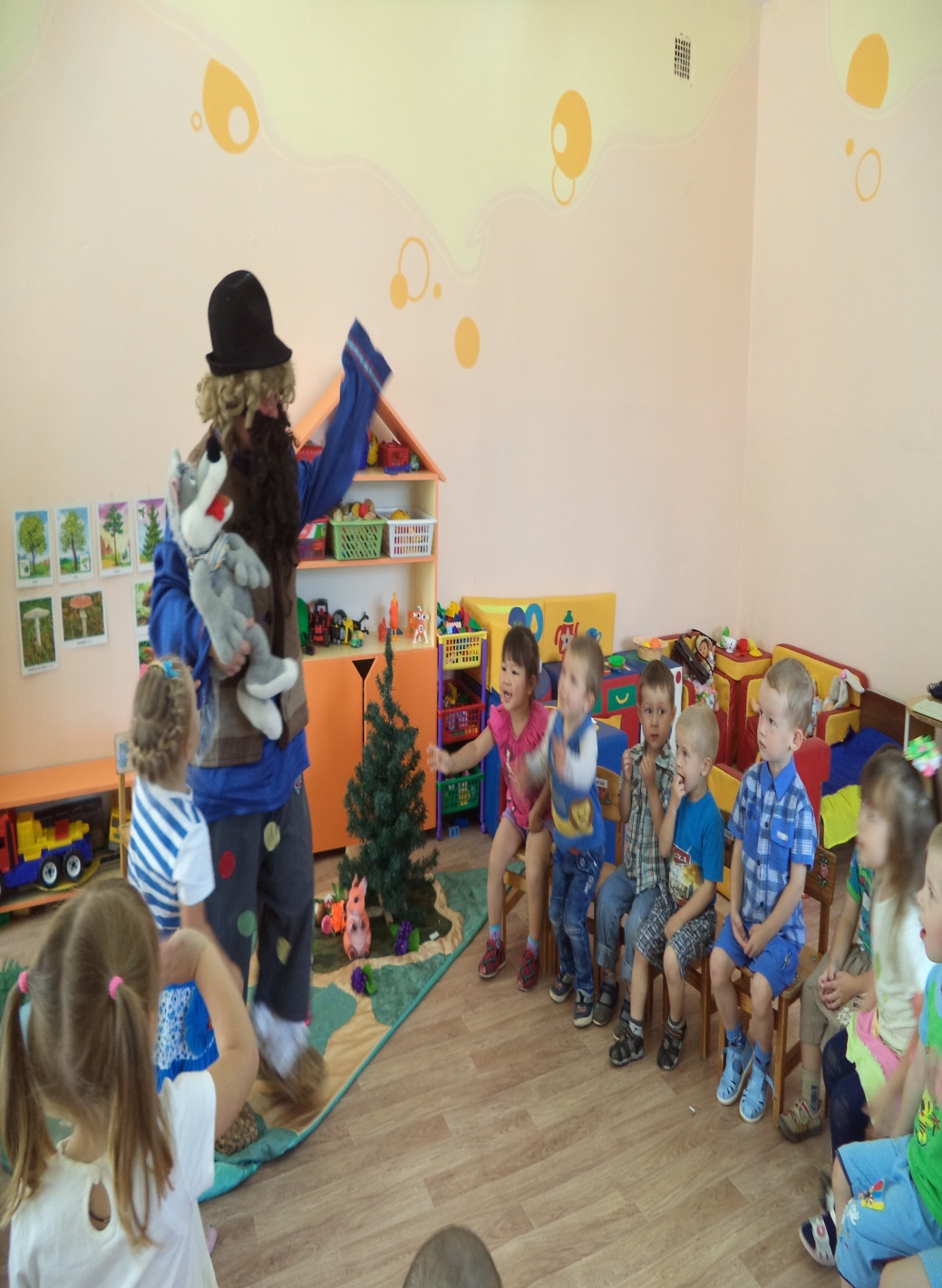 Этот гриб мы брать не станем, а в лесу его оставим!
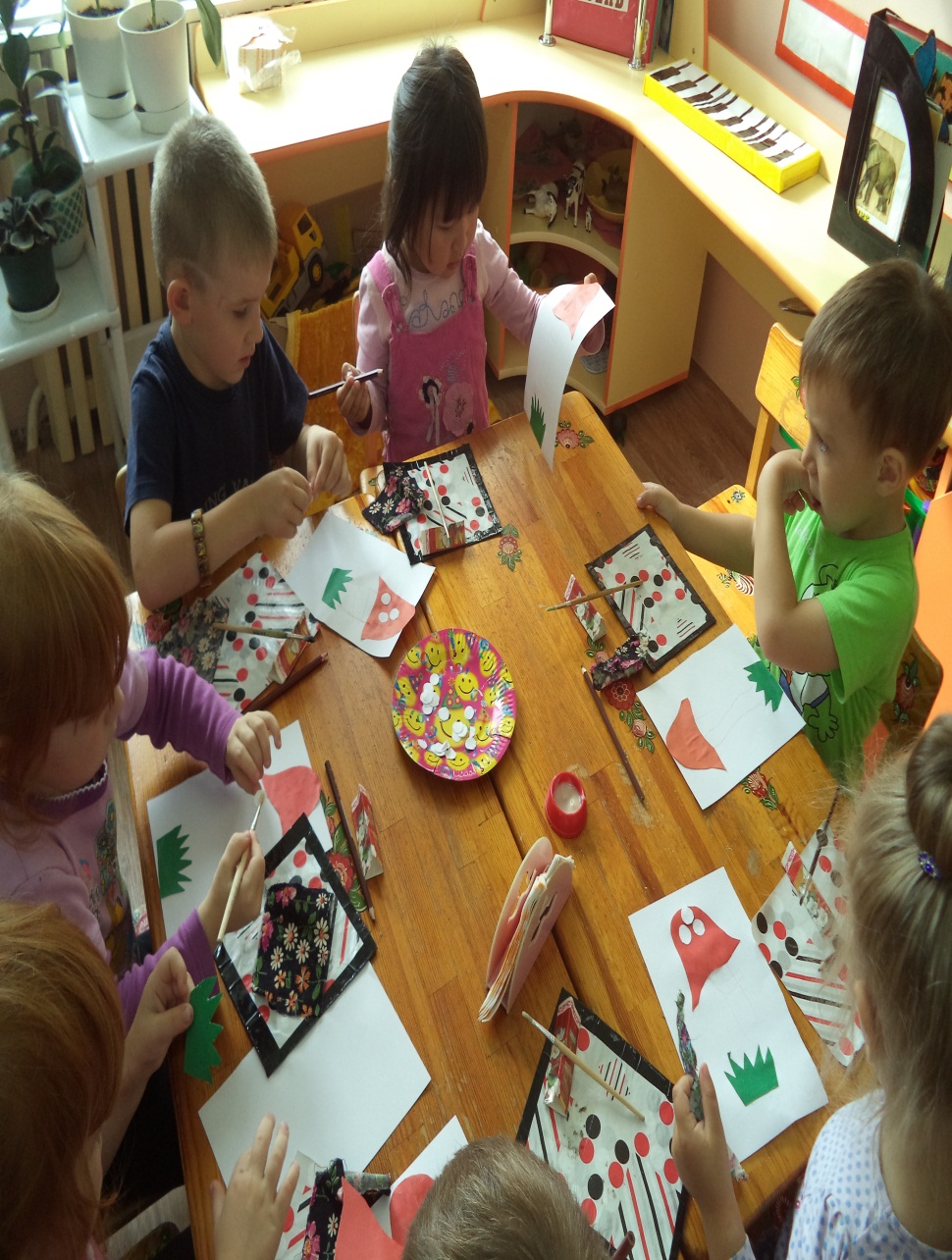 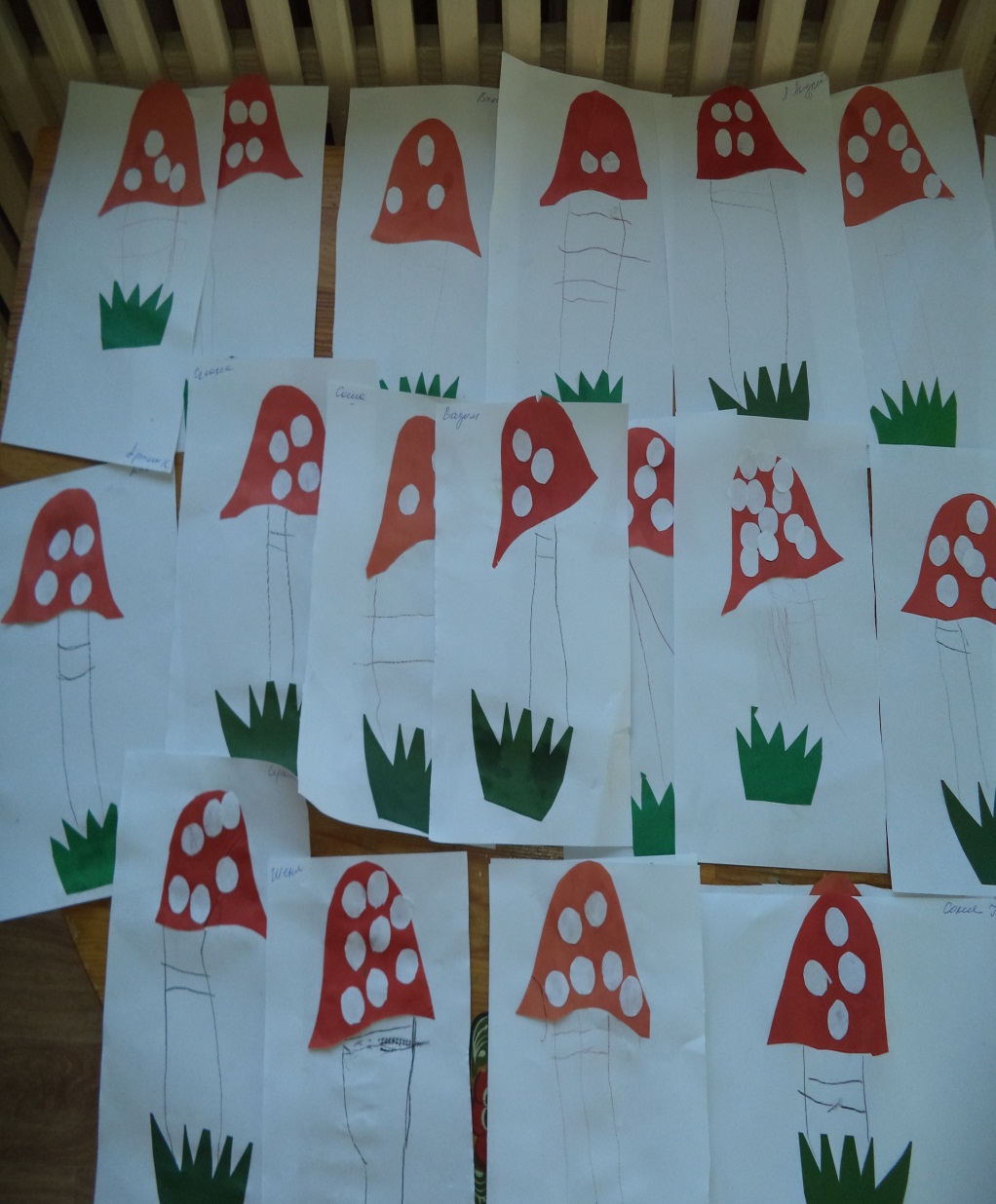 Про опасные предметы говорили и про них  мы не забыли.
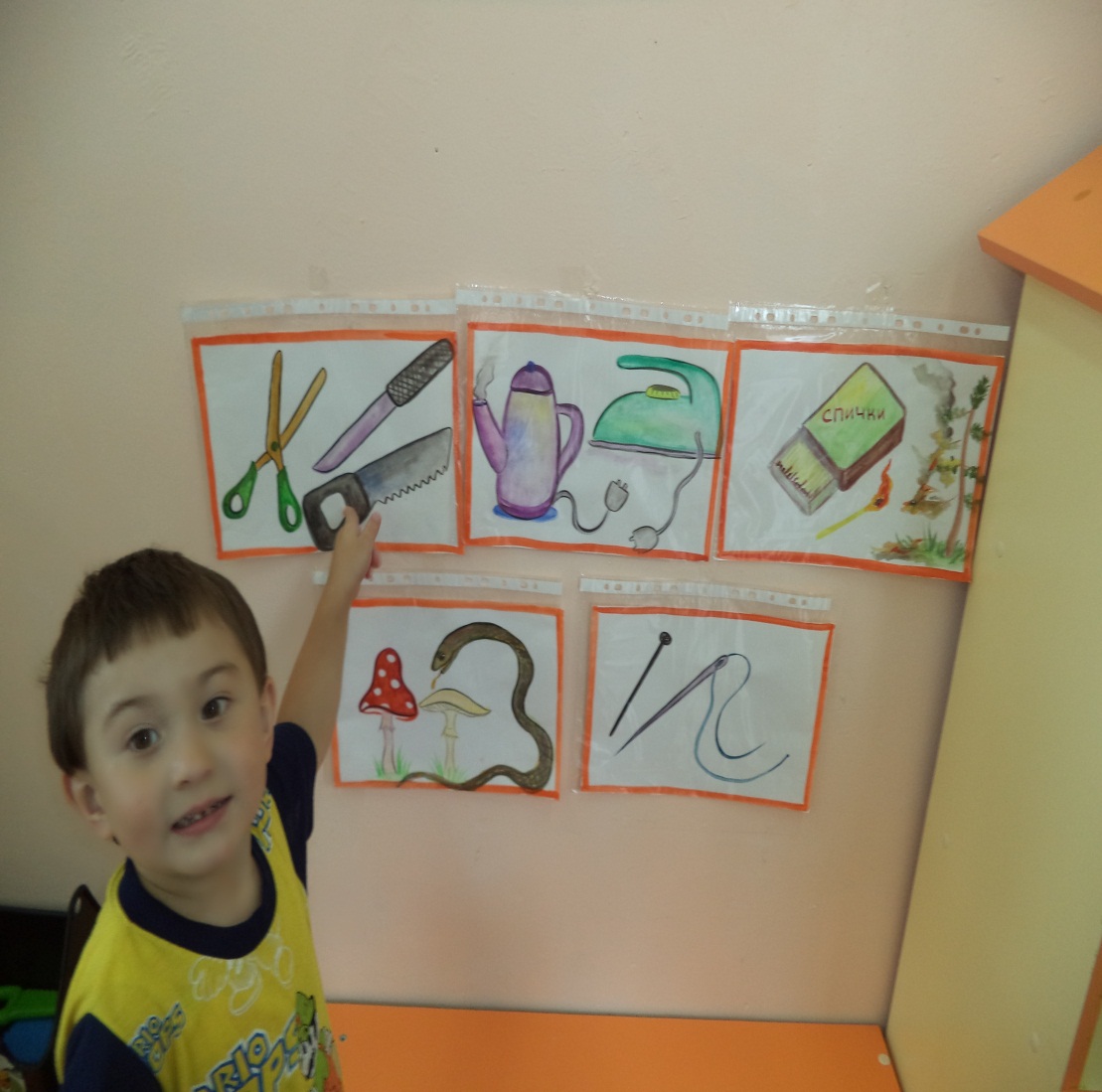 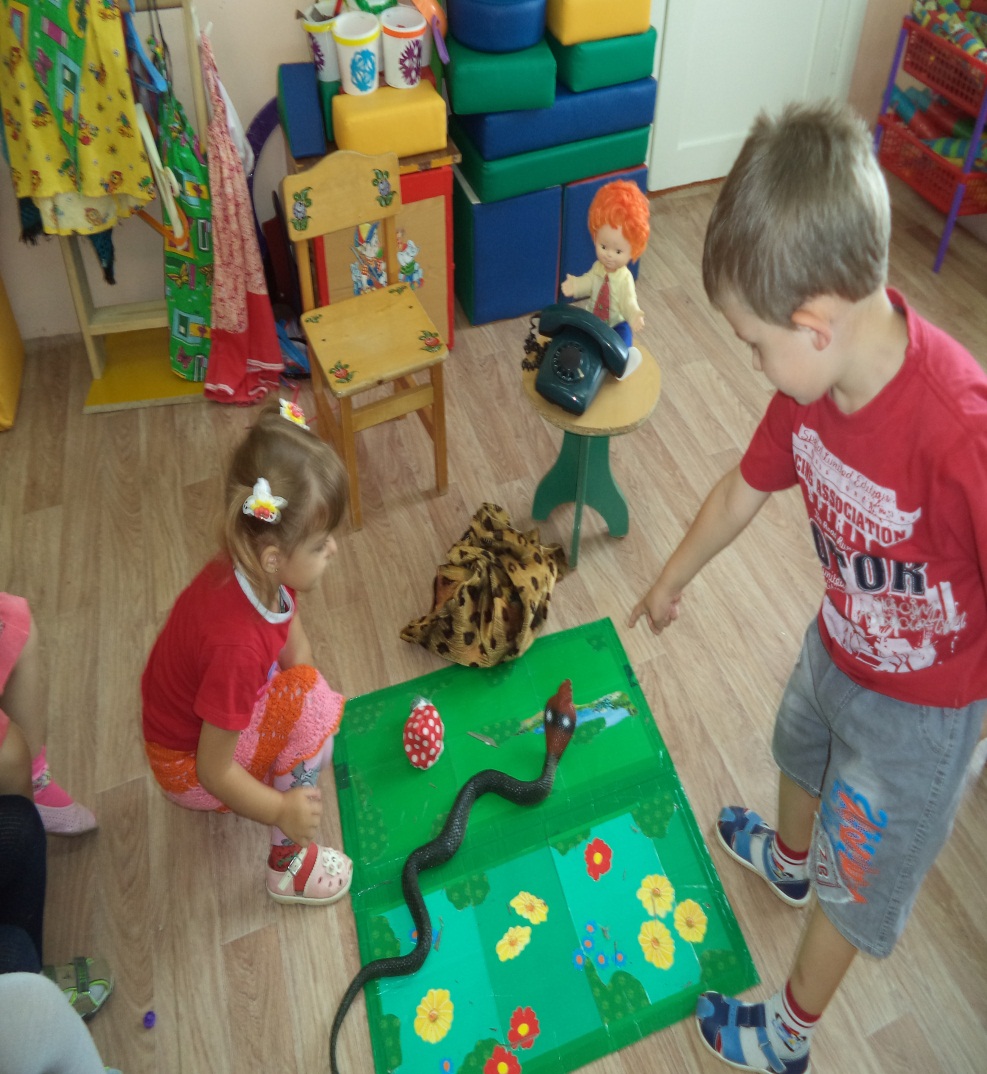 Про опасность в лесу, на дороге узнали.
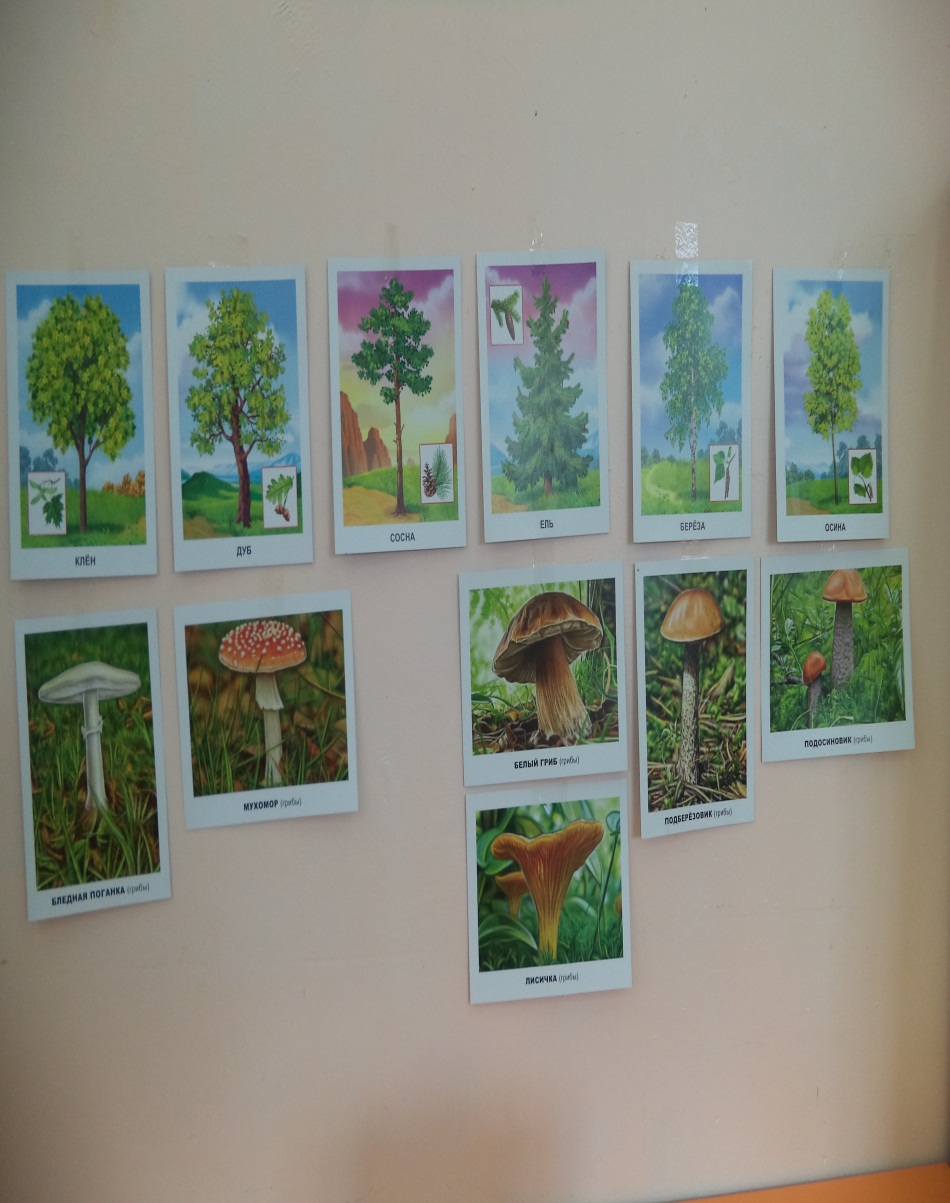 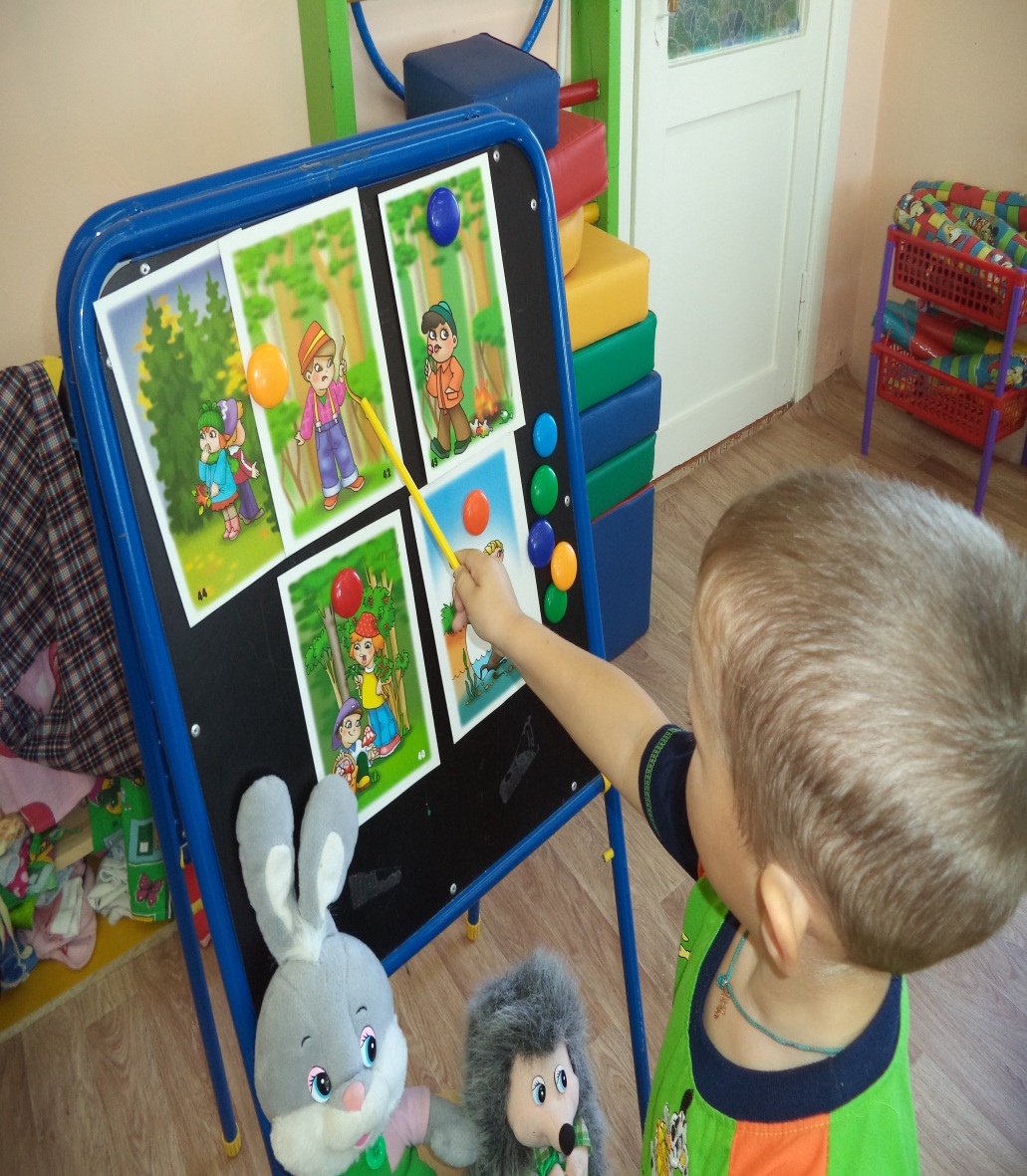 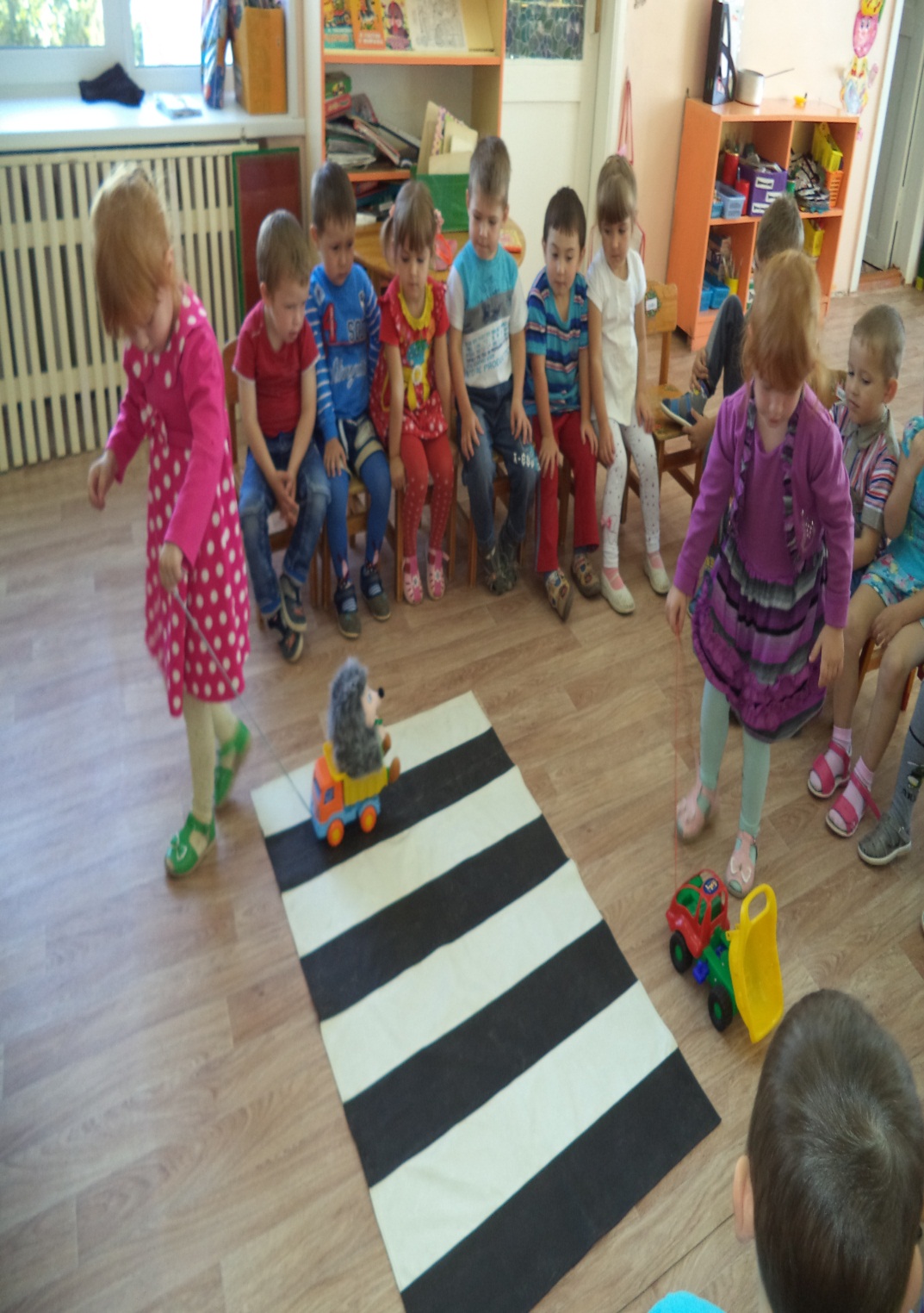 Светофор и зебра- друзьями стали.
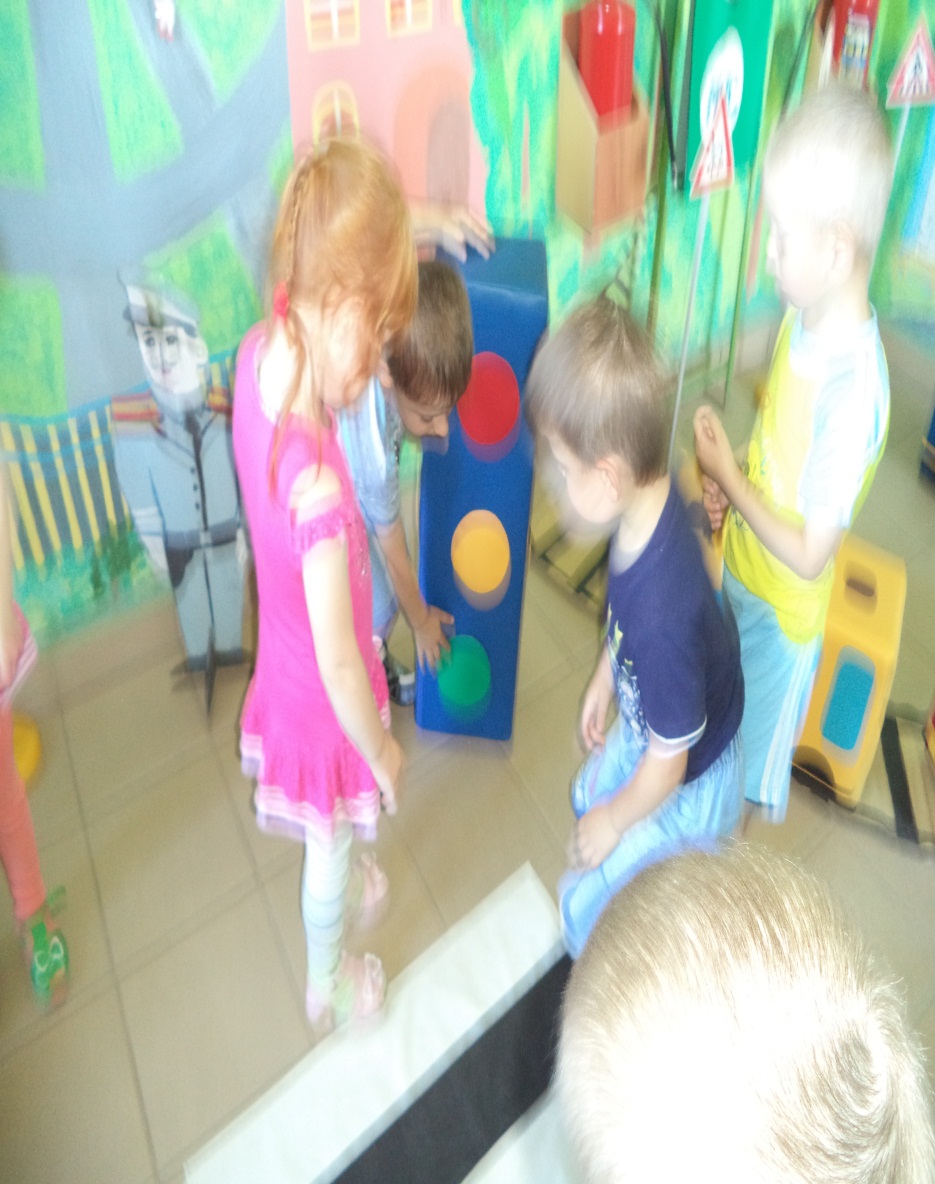 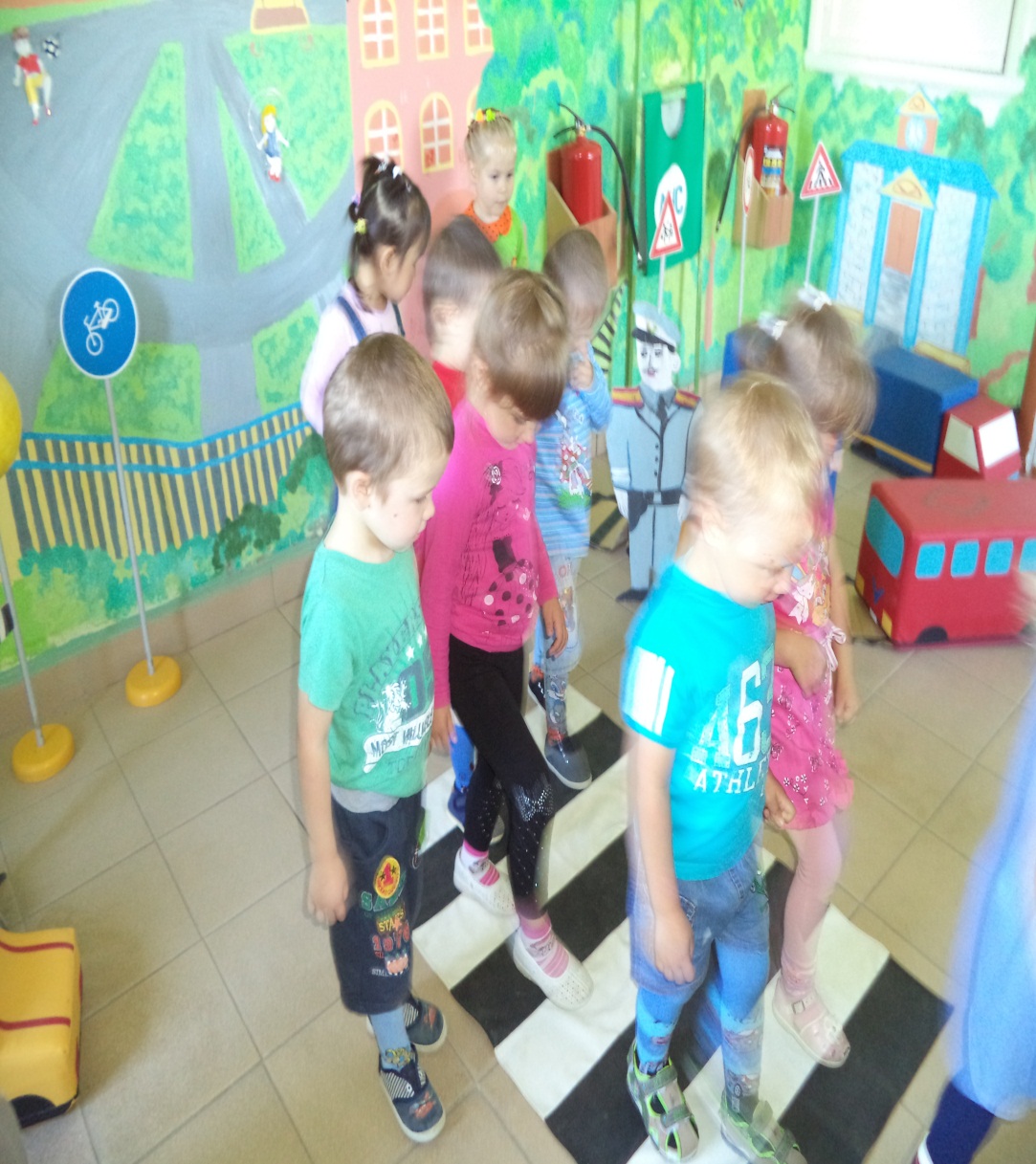 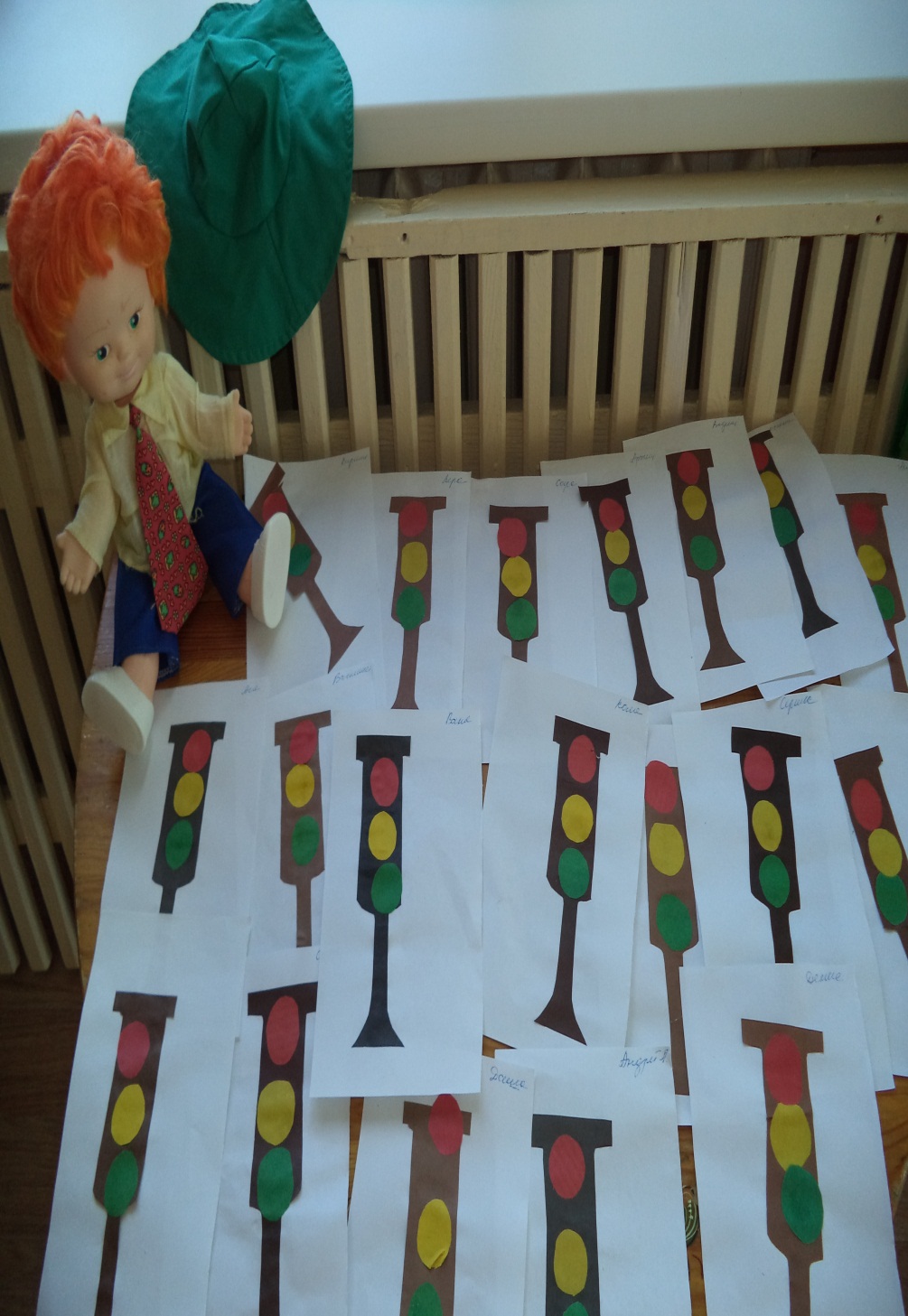 С бабушкой Загадушкой в огород пришли, отгадки на грядках с овощами нашли .
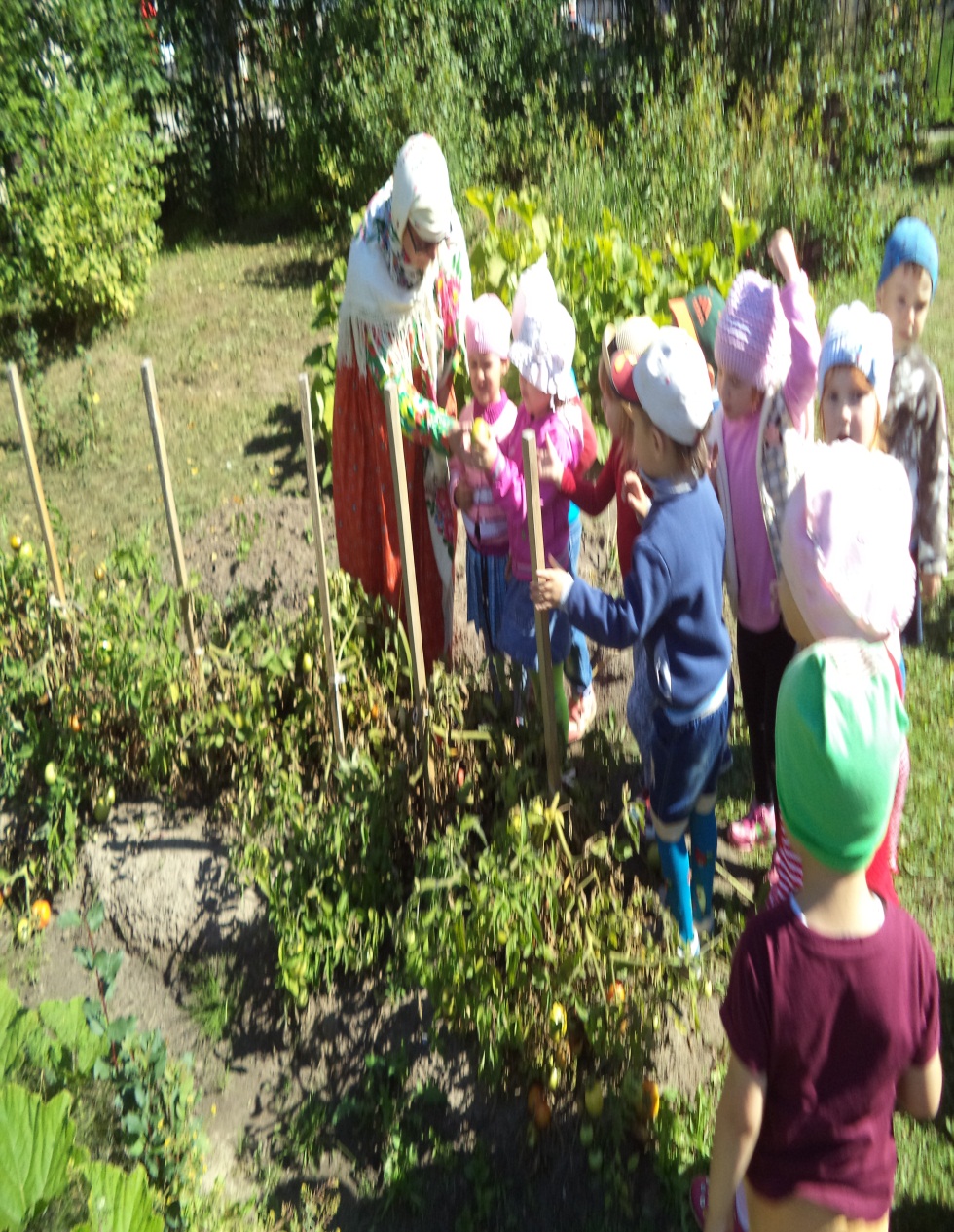 В огород ходили, дедушке Егору редиску мы полили.
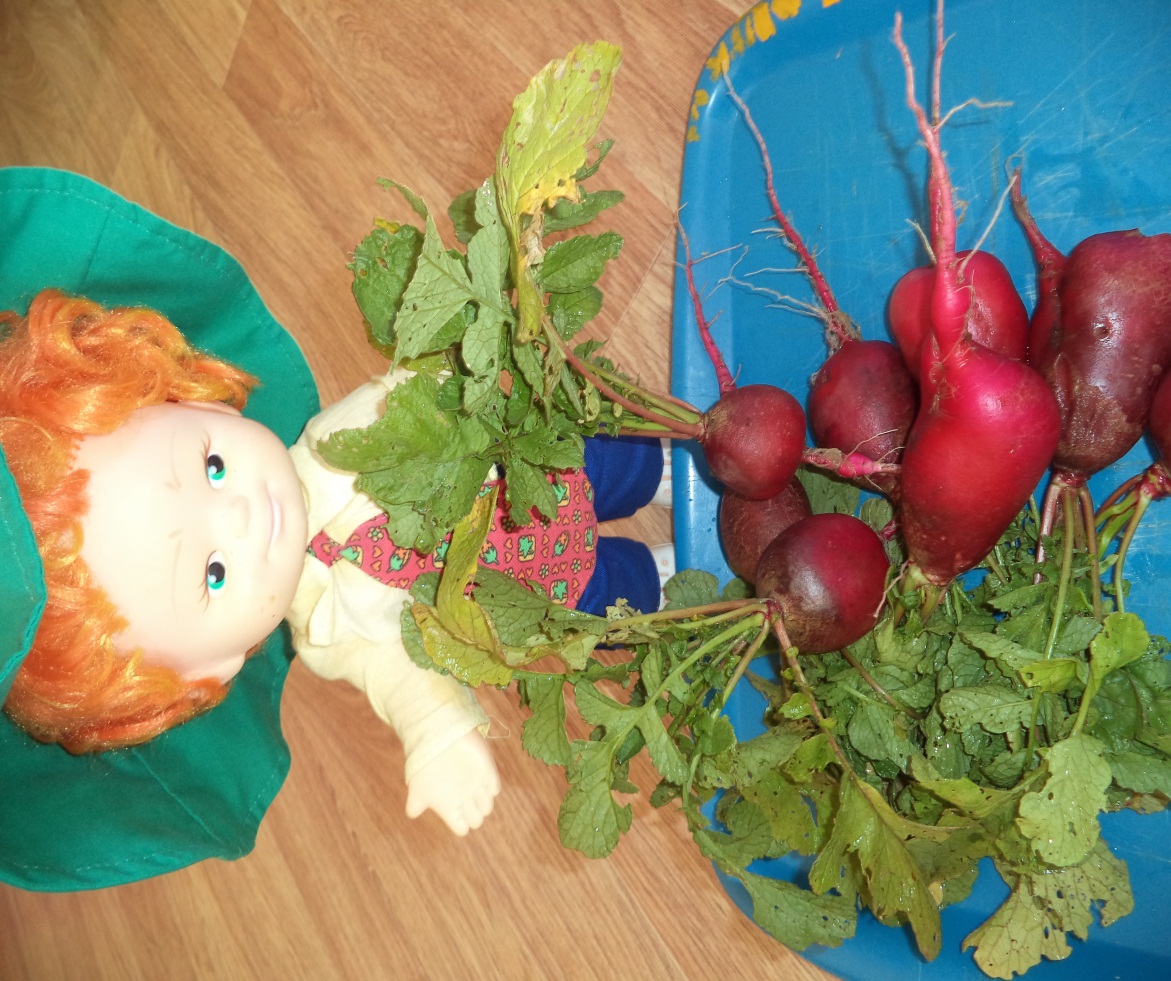 На поле зашли пшеничные колоски нашли.
Физкультурой занимались, не ленились, упражнялись.
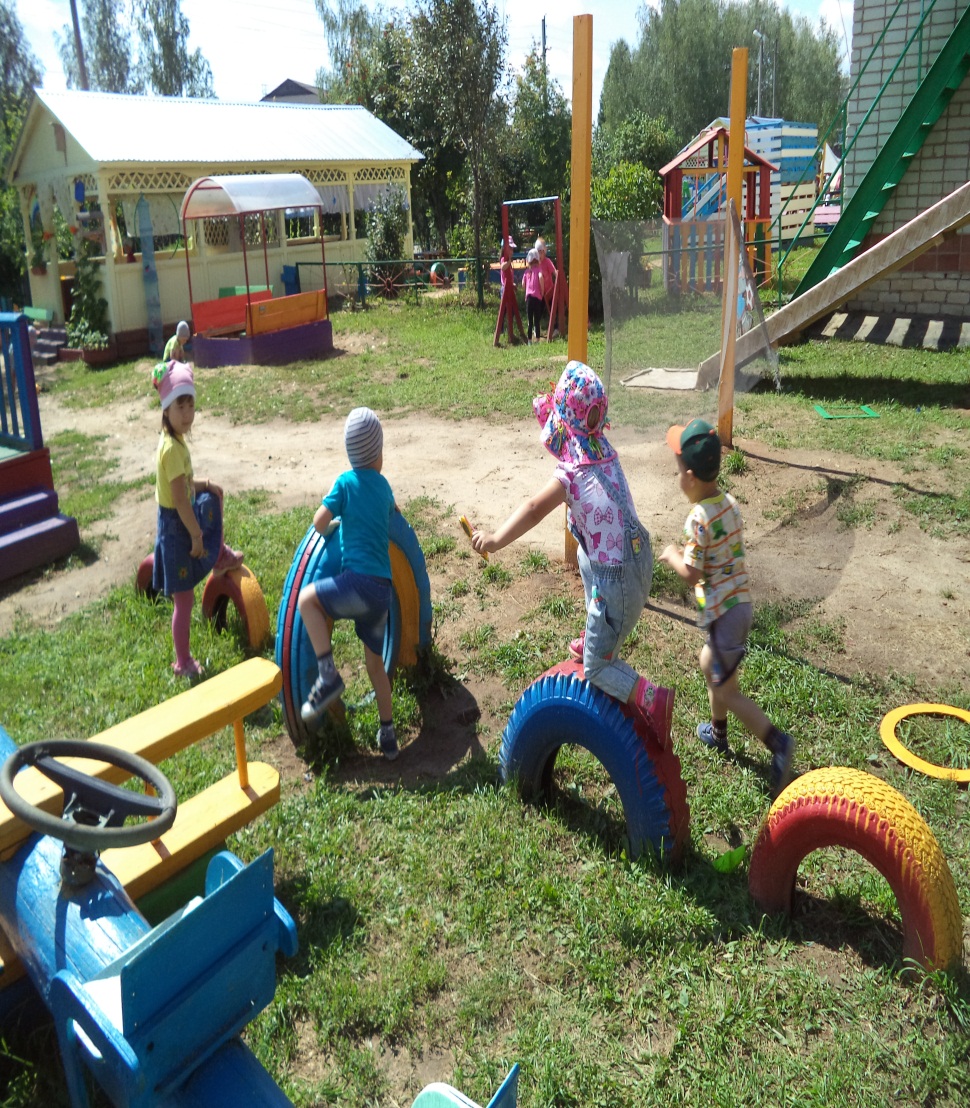 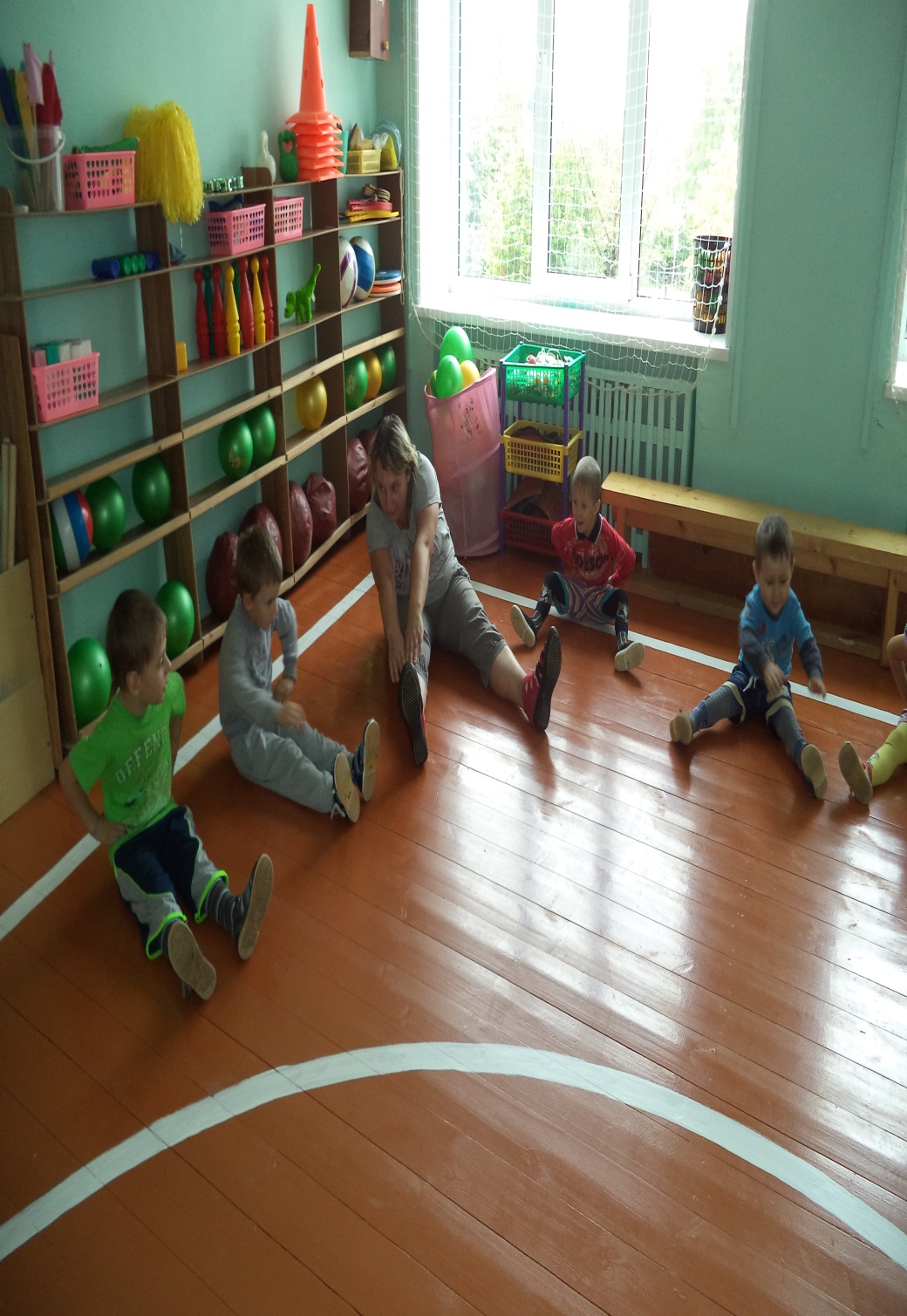 Развлеченье проводили в гости к мячикам ходили.
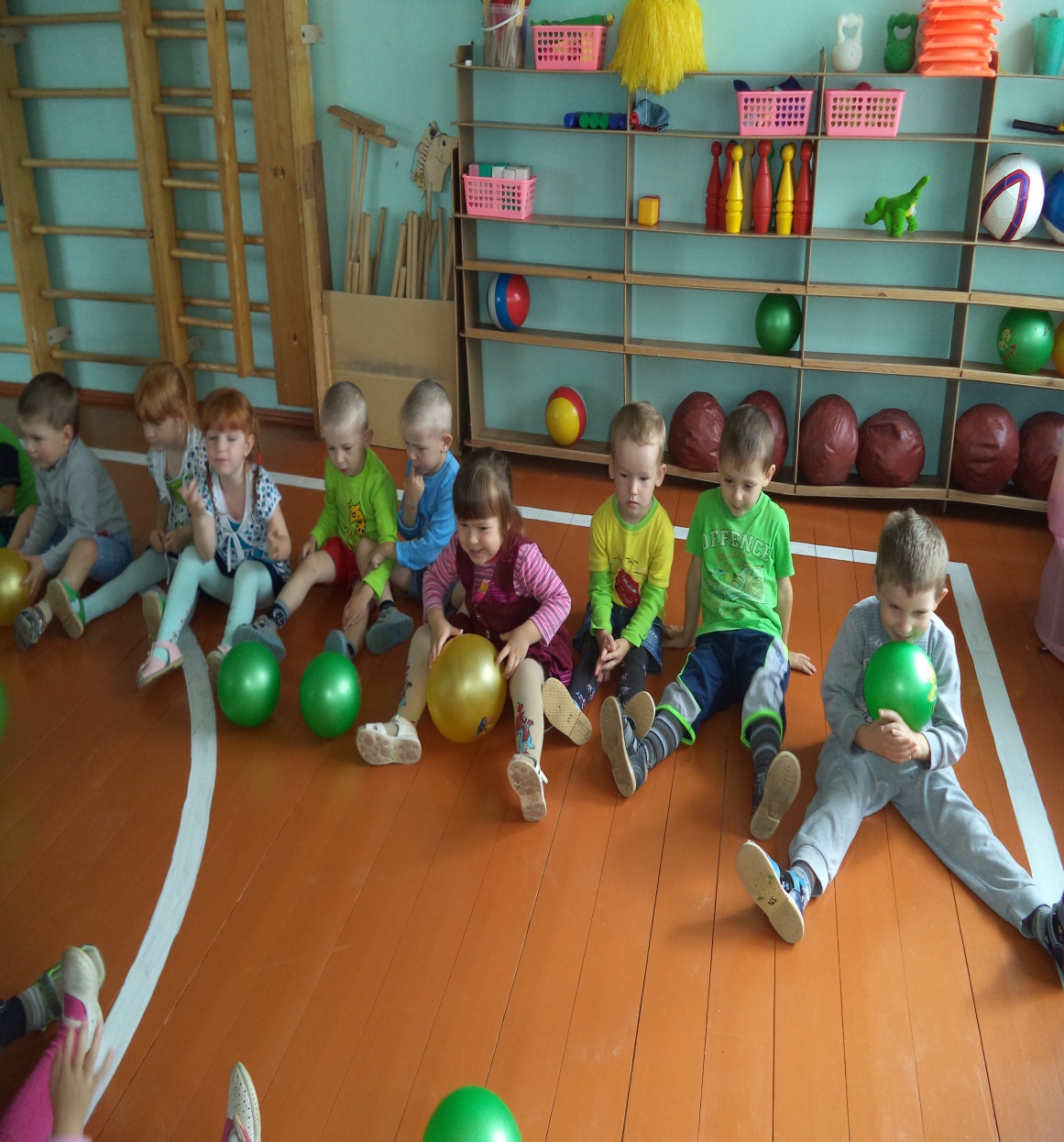 Там сидел лохматый пес, не догнал ребят  Барбос!
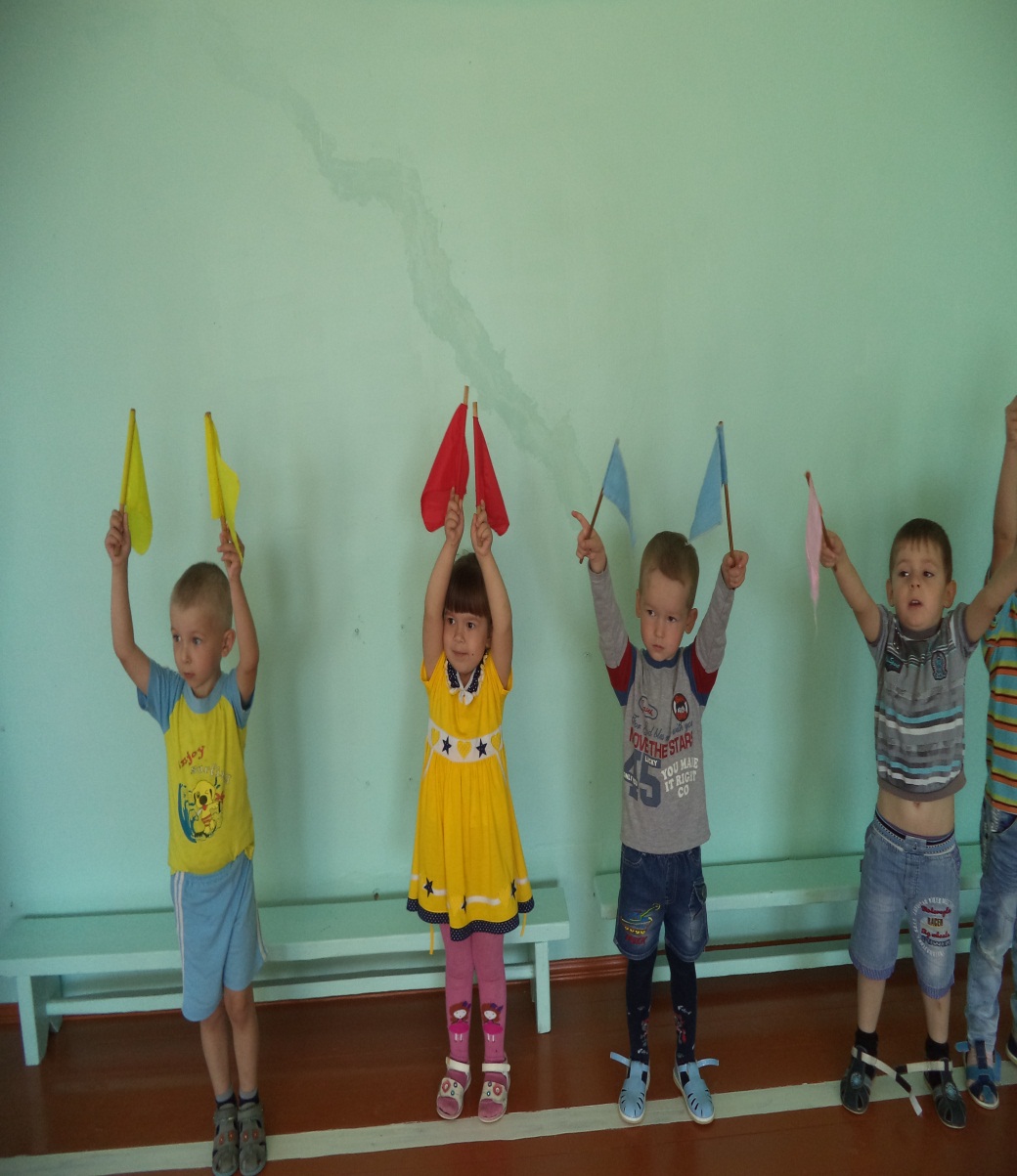 После вкусного обеда ходили  ротик полоскать.
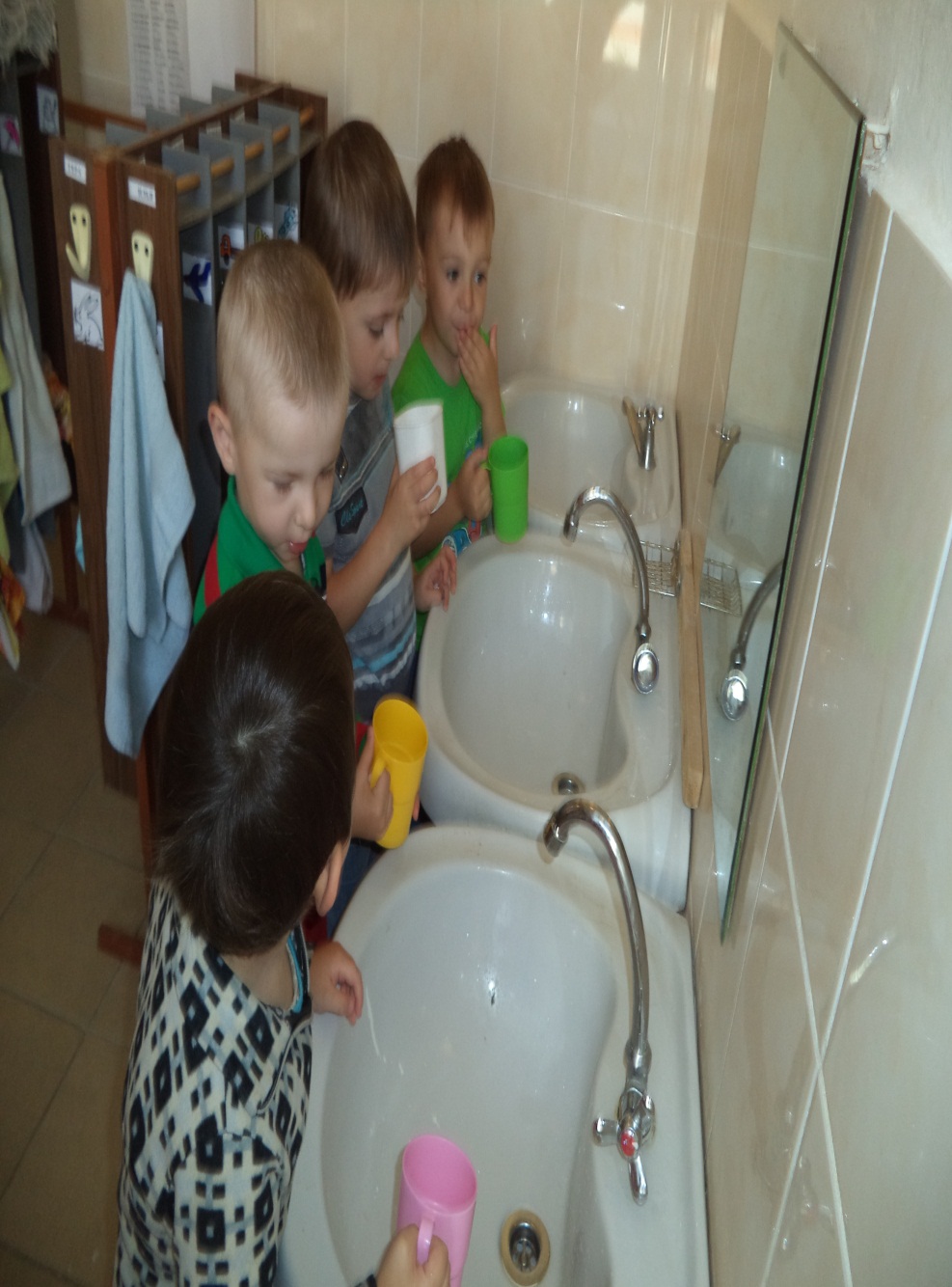 А потом в свои кроватки ложились отдыхать ребятки.
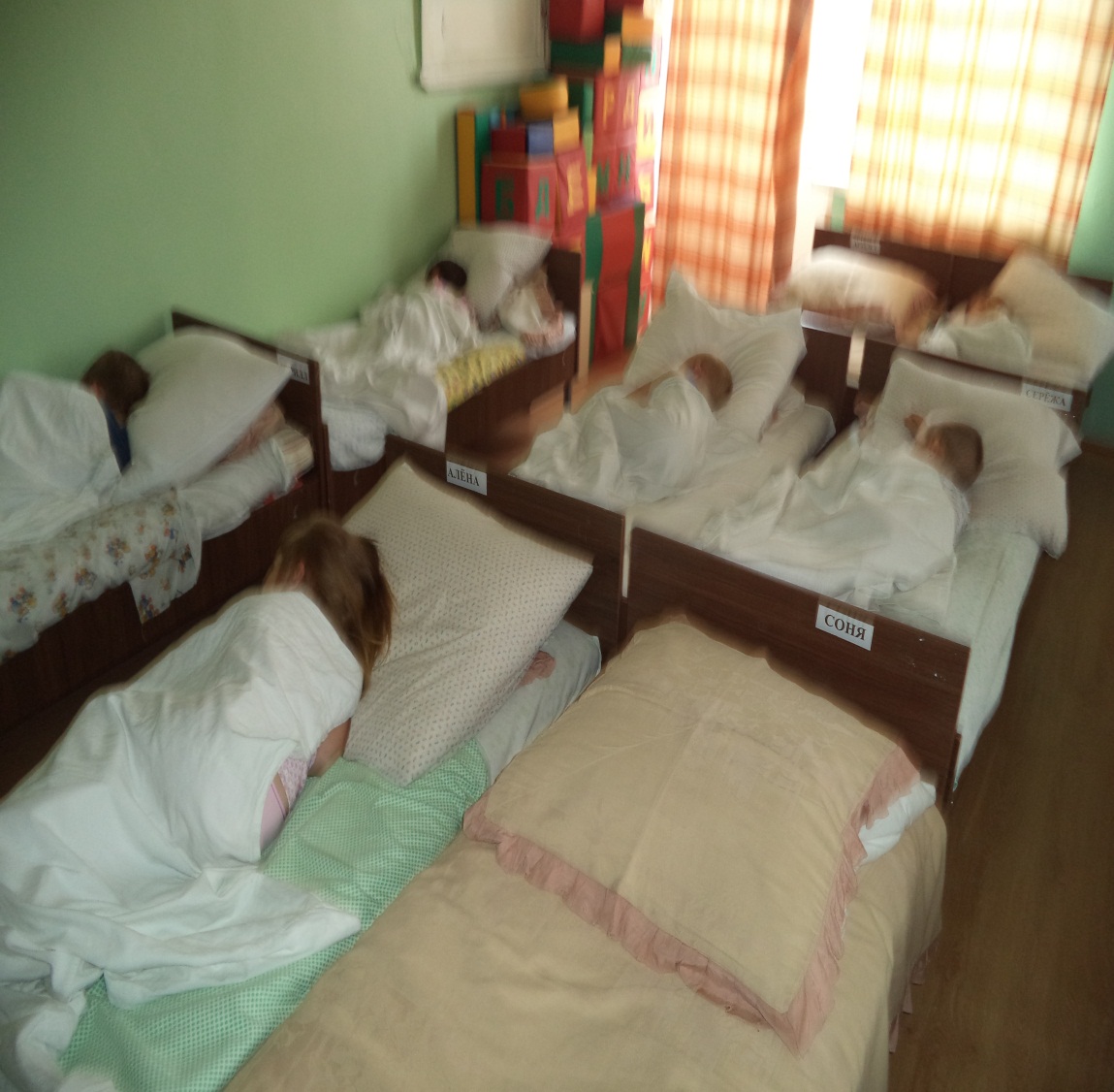 Ну, а здесь мы просыпались и друг другу улыбались. Добрый день , пора вставать, свои ножки разминать .
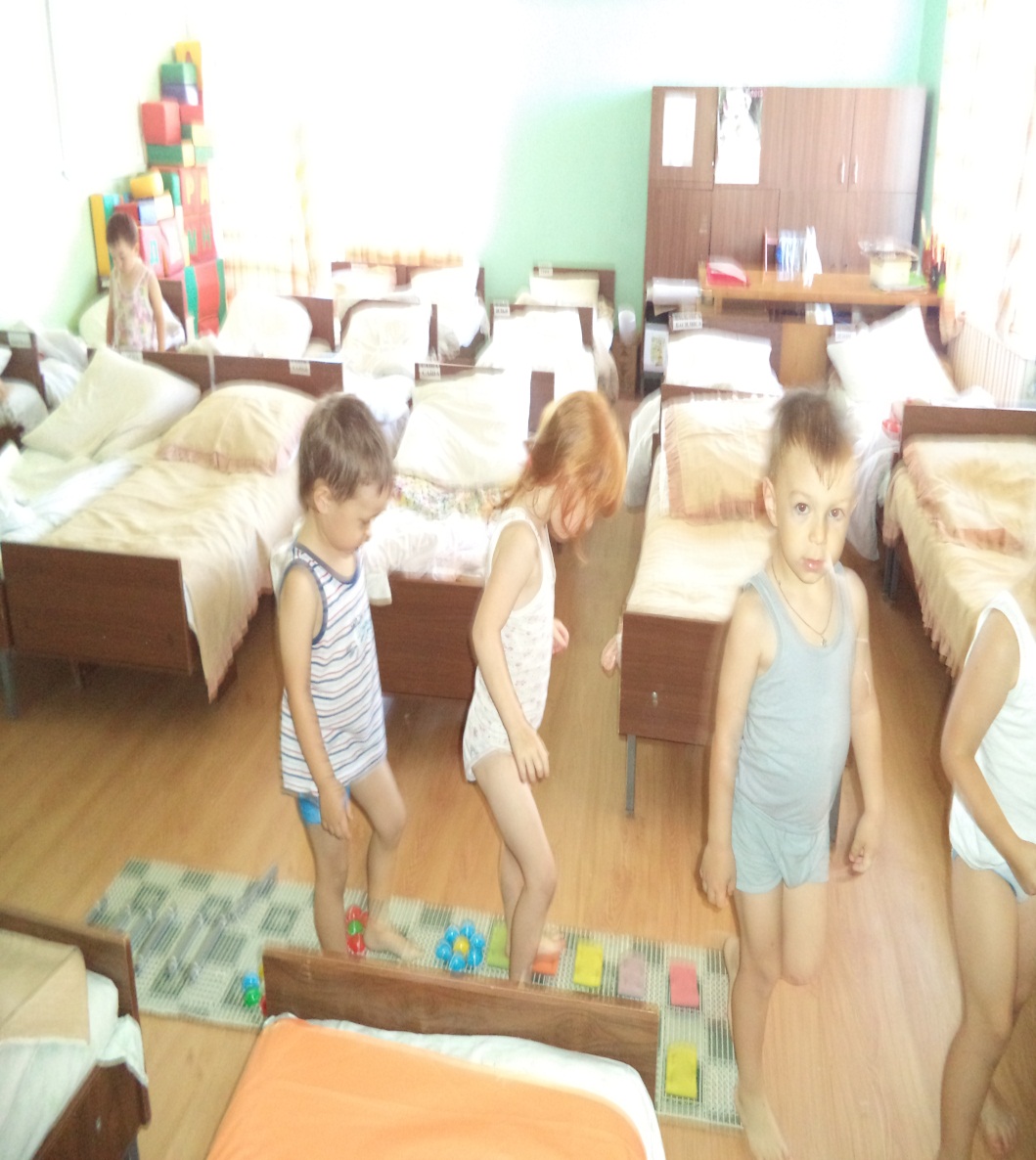 Не сидели мы на месте, все нам было интересно!
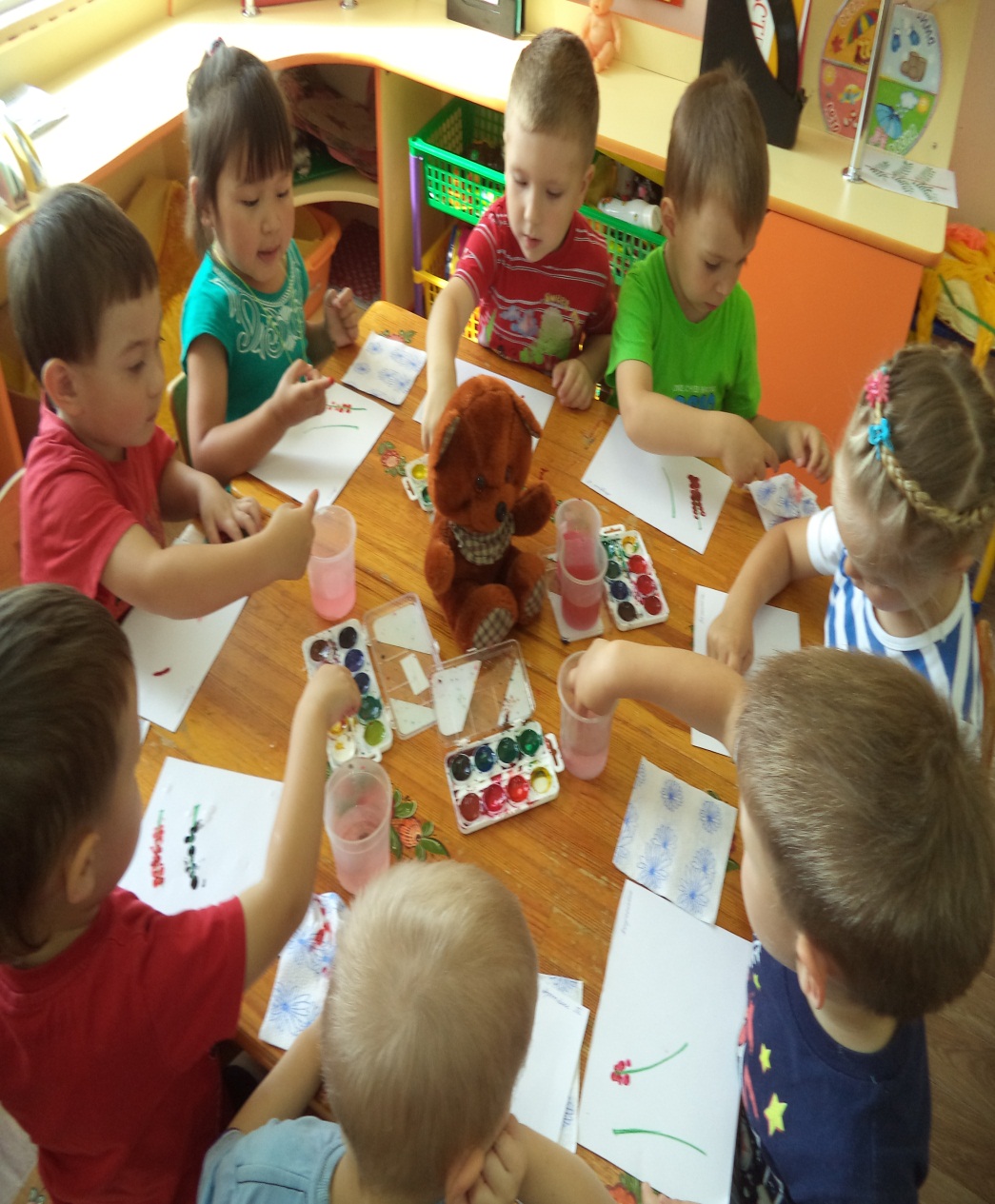 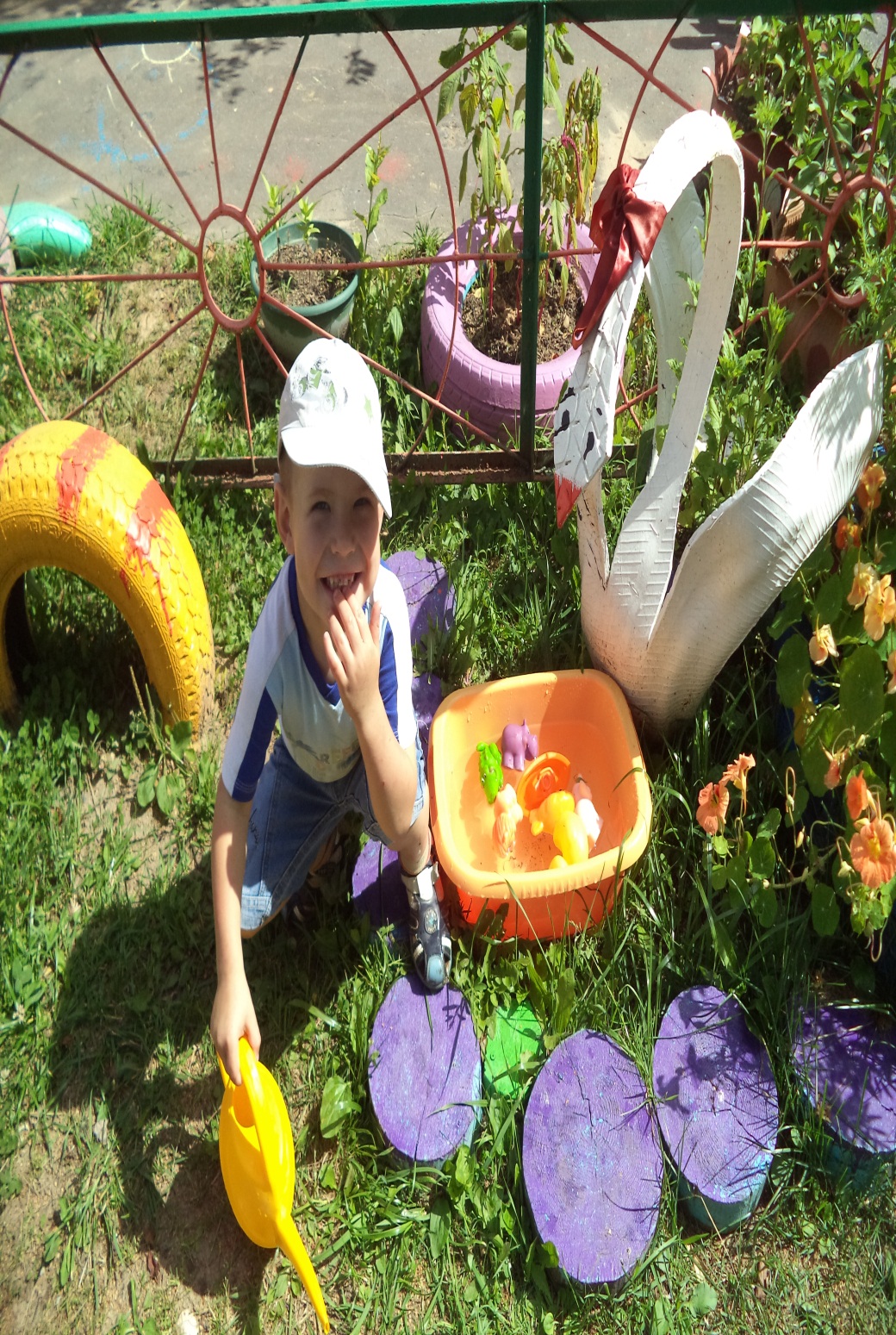 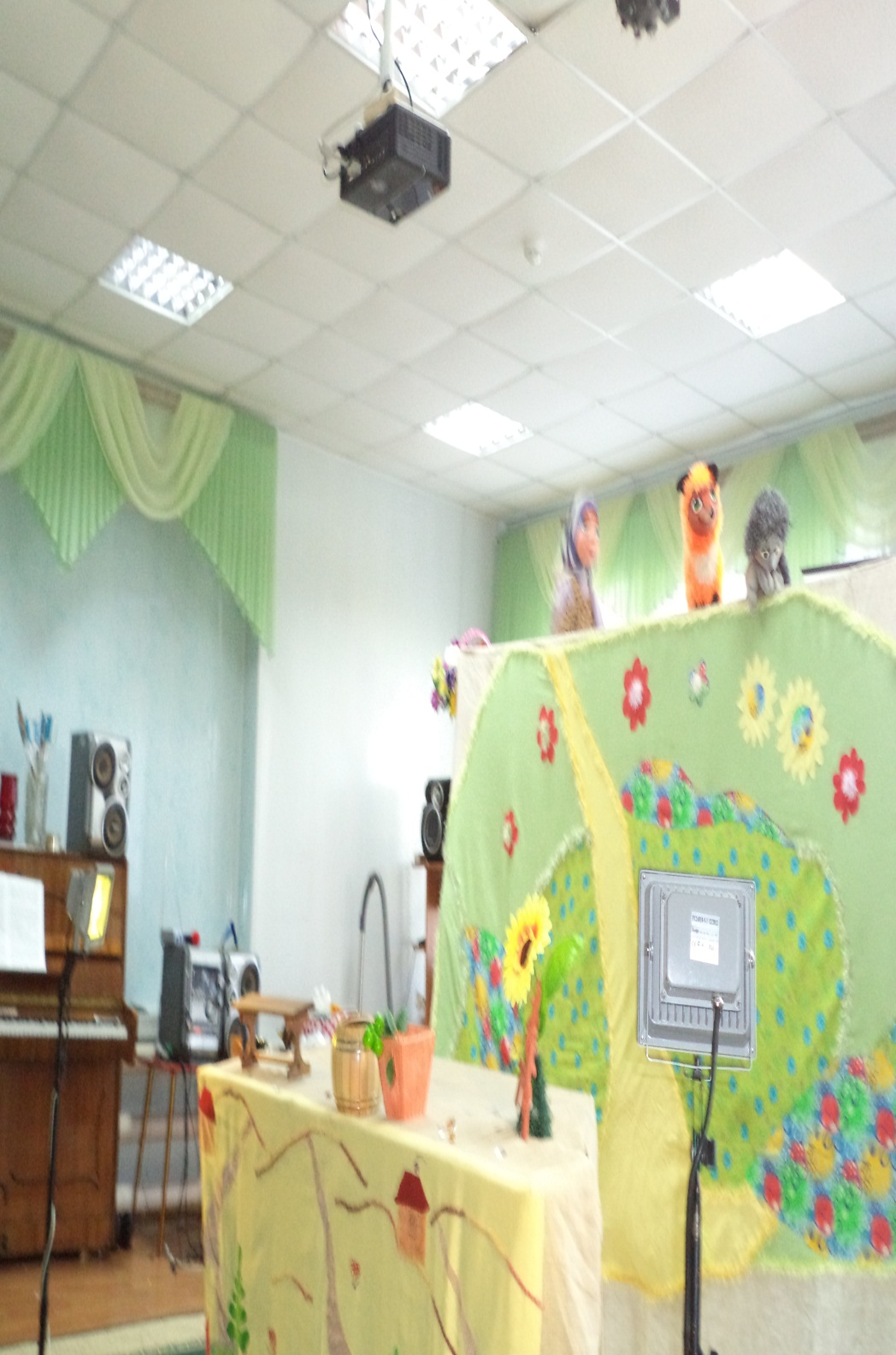 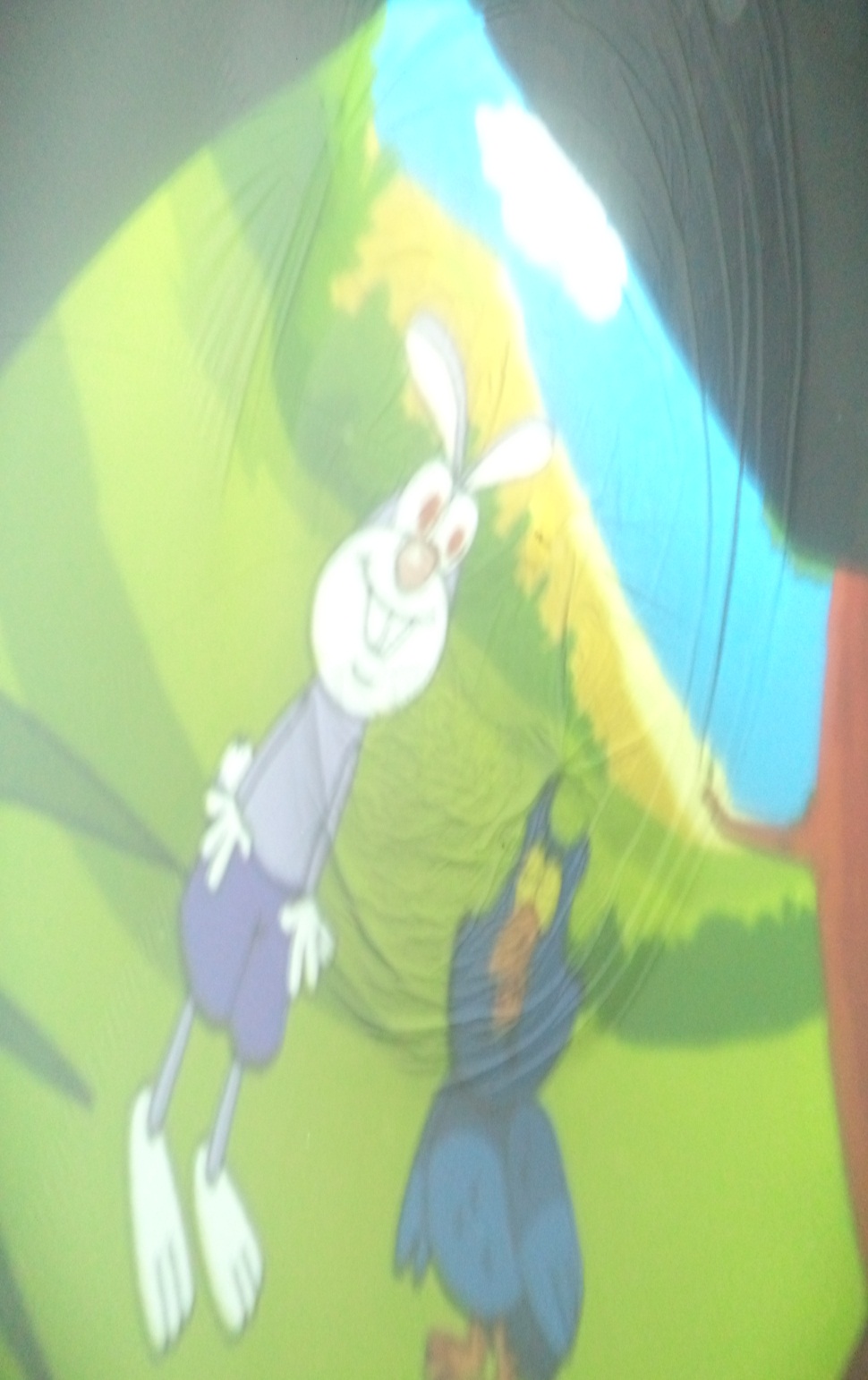 Скажем лету до свиданья.Всем спасибо за вниманье!
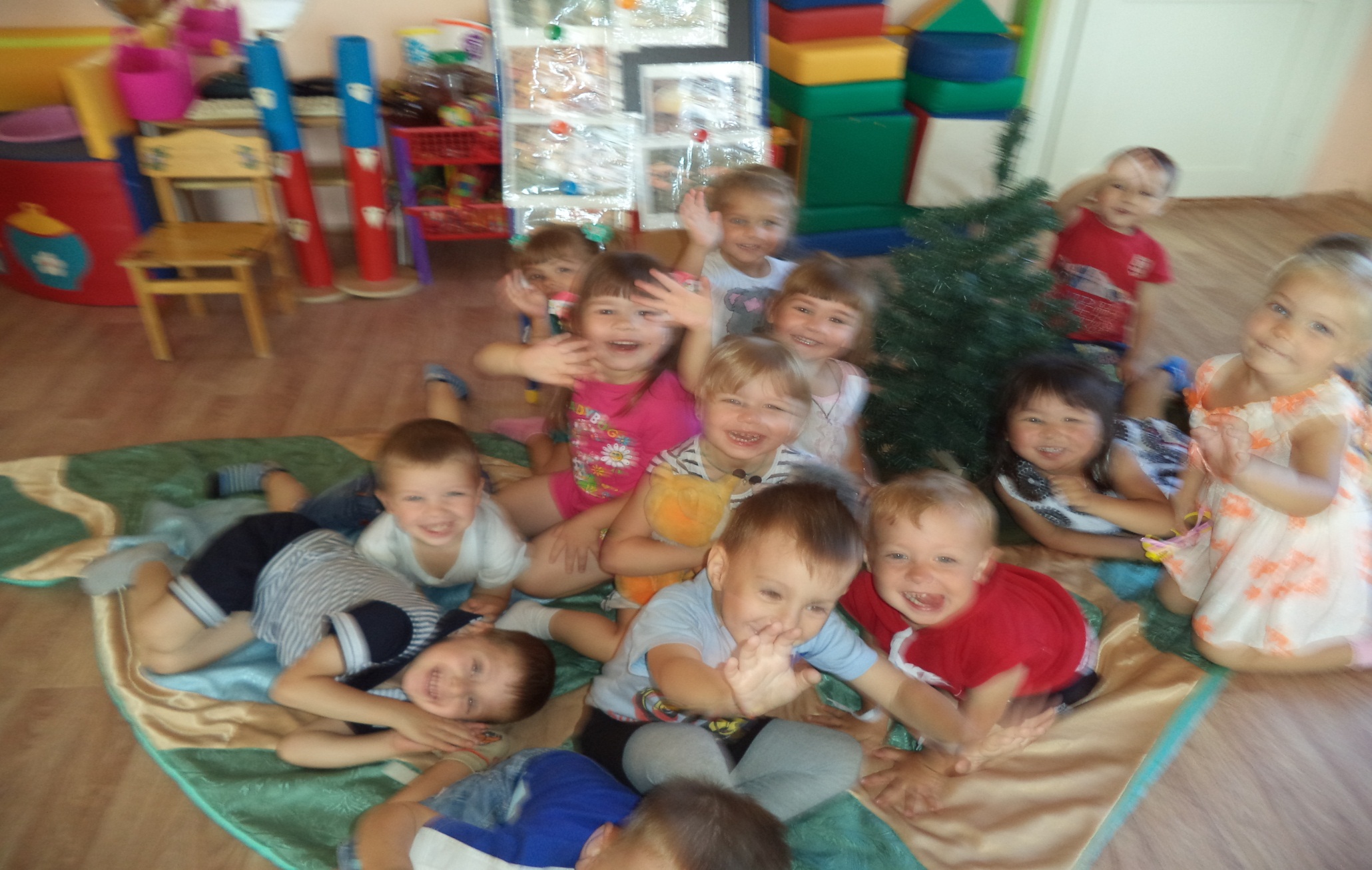